Using Mantid to process single crystal data
Vickie E Lynchlynchve@ornl.gov

IKON15/DMSC for SX Diffraction September 12, 2018
Outline
Algorithms available in Mantid to process single crystal data 
Reduction scripts and GUI
Normalization and visualization
3D profile fitting for peak integration
Reduction of modulated structures
Algorithms available in Mantid to process single crystal data
Loading and Converting Data
LoadEventNexus loads event data
ConvertToMD converts events to Q space.
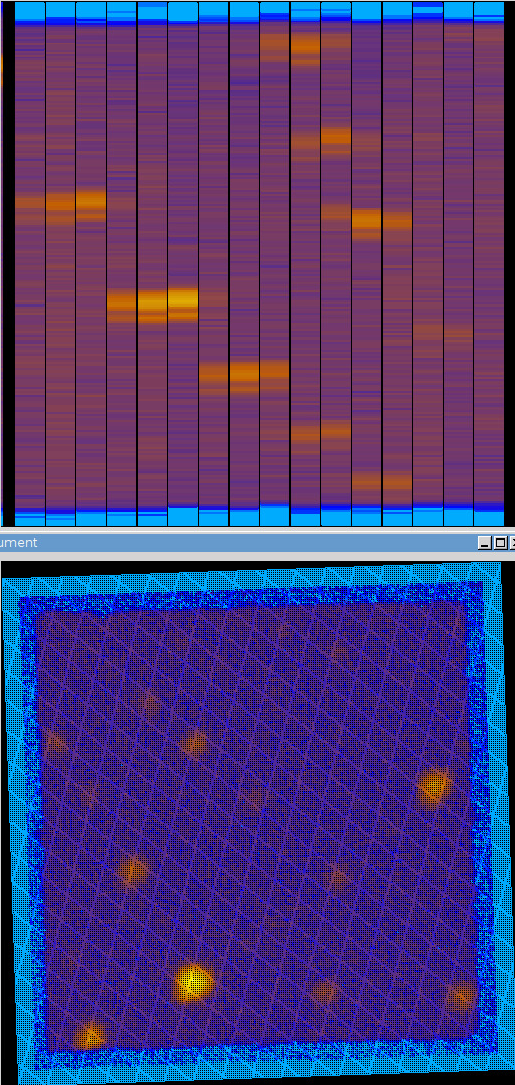 Geometry
Algorithms work for both rectangular detectors and tubes
Column=Tube; Row=Pixel
Peak centers can be between tubes
Use tube-gap parameter
Resizing pixels does not work for tubes (needed for calibration)
Experiment Planning & Mantid
CrystalPlan optimizes goniometer angles to maximize beam time usage.
Future version will use Mantid Instrument Definition, Goniometers, PredictPeaks and PointGroups.
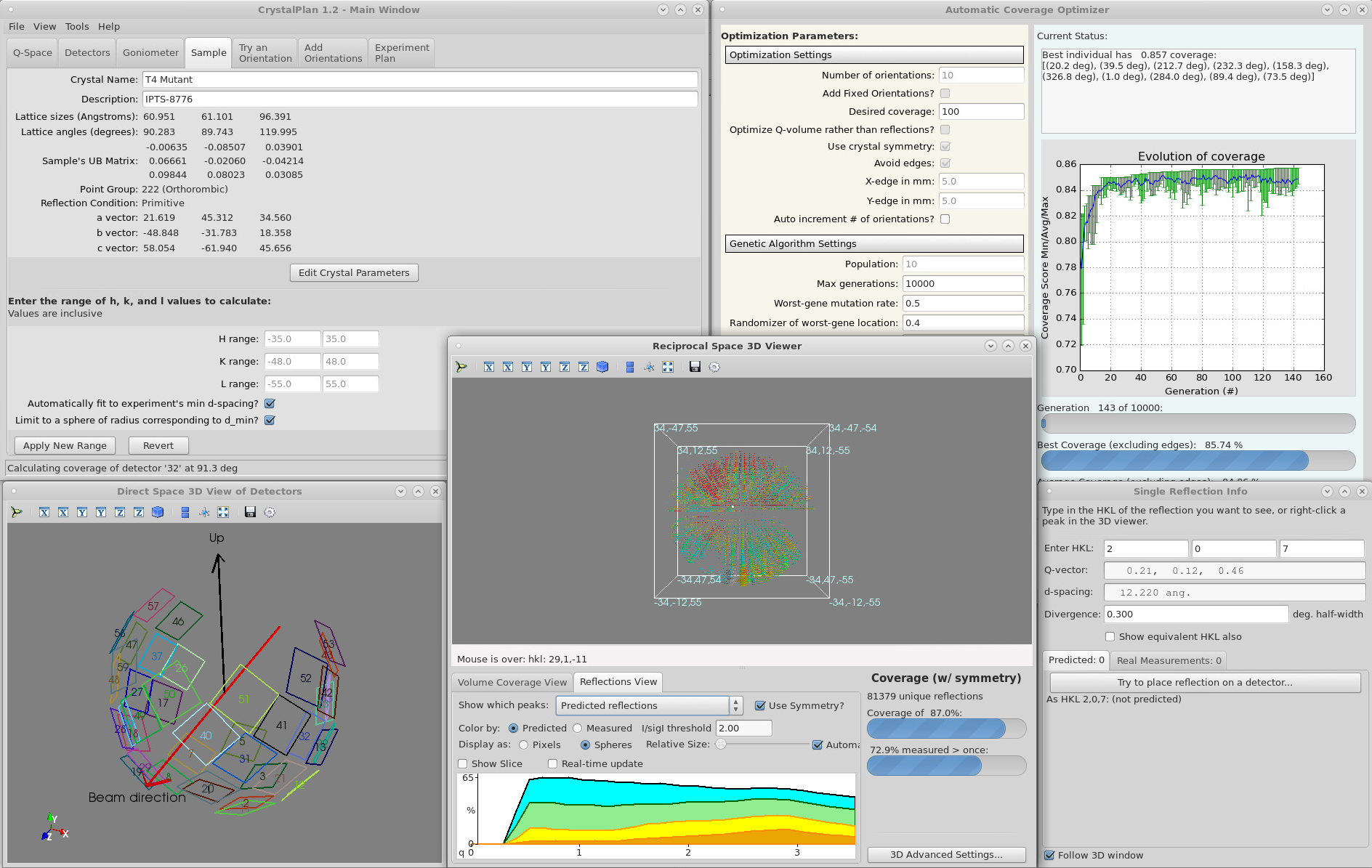 Calibrating Detectors
SCDCalibratePanels
This algorithm calibrates Rectangular Detectors or tubes
The initial path, panel centers and orientations are adjusted so the error in Q positions from the theoretical Q positions is minimized. 
Given a set of peaks indexed by h,k,l we modify the instrument parameters and then find Q in the sample frame that minimizes the following:


Output saved as DetCal file and loaded with LoadIsawDetCal
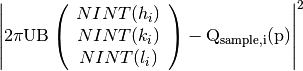 Single Crystal Peaks
FindPeaksMD
Sorts all the boxes in the workspace by decreasing order of signal density (total weighted event sum divided by box volume).
The centroid of the strongest boxes are considered peaks.
PredictPeaks
Using a known crystal lattice and UB matrix, predict where single crystal peaks should be found in detector/TOF space
Improving performance would help transition to experiment planning with Mantid
Finding UB matrices
FindUBUsingFFT
Best algorithm for finding UB for Niggli cell
FindUBUsingMinMaxD
FindUBUsingLatticeParameters
FindUBUsingIndexedPeaks
OptimizeLatticeForCellType
CalculateUMatrix
Calculates U matrix from indexed peaks and lattice parameters
Unit Cell Symmetry
ShowPossibleCells, SelectCellOfType, SelectCellWithForm
“Lattice Symmetry and Identification – The Fundamental Role of Reduced Cells in Materials Characterization”, Alan D. Mighell, Vol. 106, Number 6, Nov-Dec 2001, Journal of Research of the National Institute of Standards and Technology.
Transformation matrix from Niggli to Conventional Cell
PointGroup and SpaceGroup
http://docs.mantidproject.org/nightly/concepts/PointAndSpaceGroups.html?highlight=pointgroup
Factories exposed to python
Written by Michael Wedel
Indexing Peaks
IndexPeaks
Index the peaks using the UB from the sample.
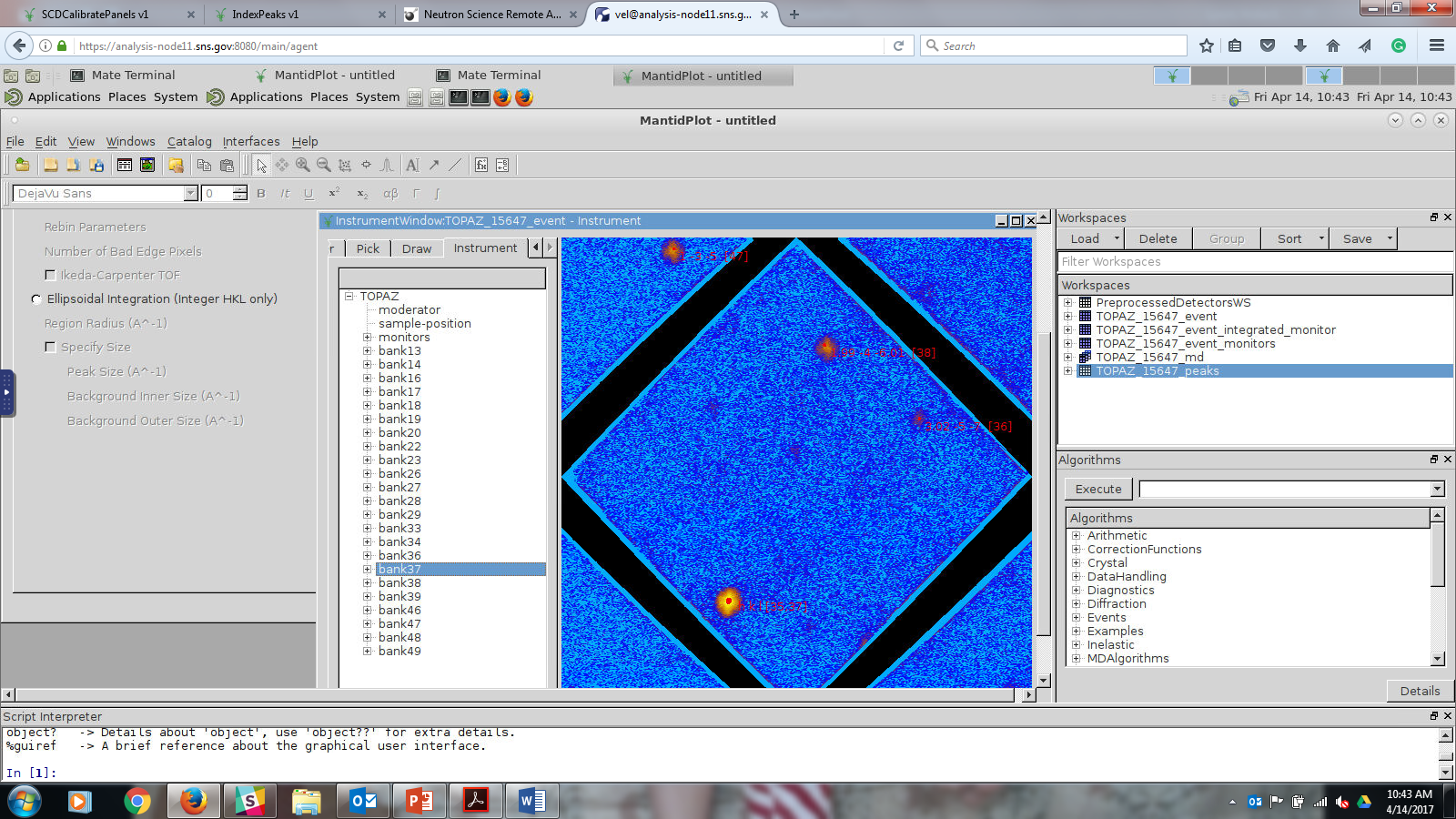 Integrating Peaks in Reciprocal Space
Mantid ellipsoidal integration
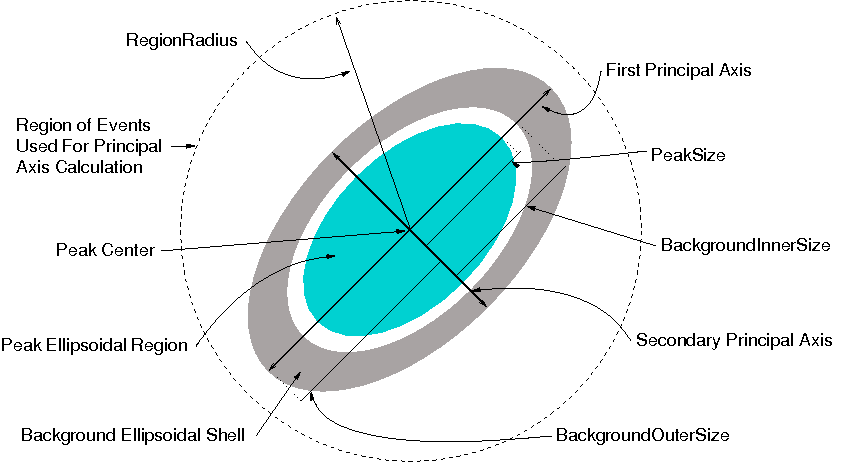 Mantid spherical integration
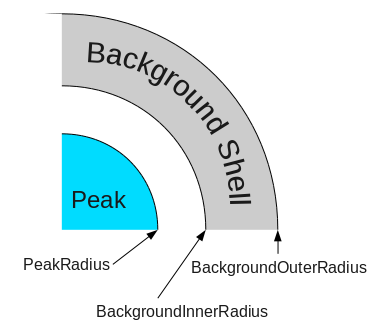 Mantid cylindrical integration 1D profile fit, convolution of Gaussian and exponential
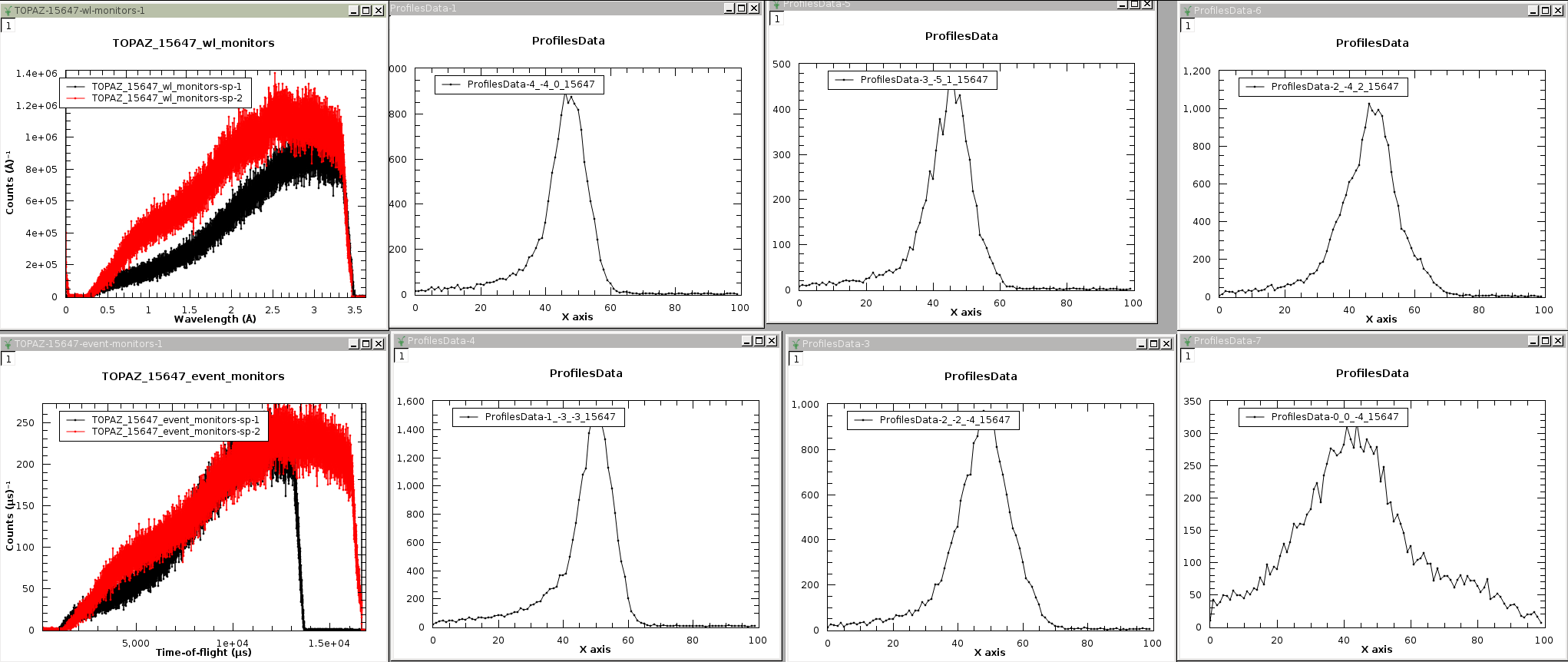 Comparing Integration Algorithms
Schultz, A. J., et al. (2014). "Integration of neutron time-of-flight single-crystal Bragg peaks in reciprocal space." Journal of Applied Crystallography 47(3): 915-921 compared Mantid integration algorithms.
All the Q space integration methods were significantly better than detector-space method.
IntegrateEllipsoids is preferred for TOPAZ data
For weak peaks and high background, fitted profile best with convolution of Gaussian with an exponential.
Viewing Peaks with SliceViewer
Checking peak integration volume
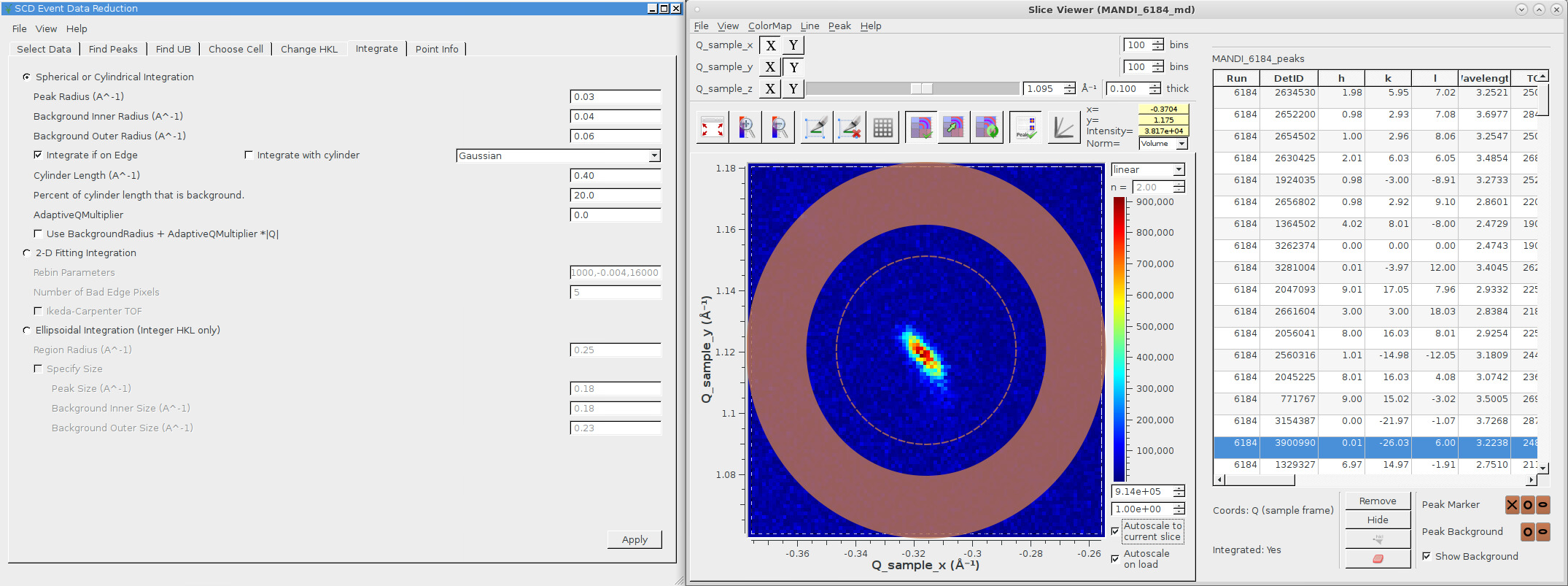 Options for SliceViewer
Mantid has Crystallographic Convention option in Preferences





SliceViewer
Non-orthogonal axes
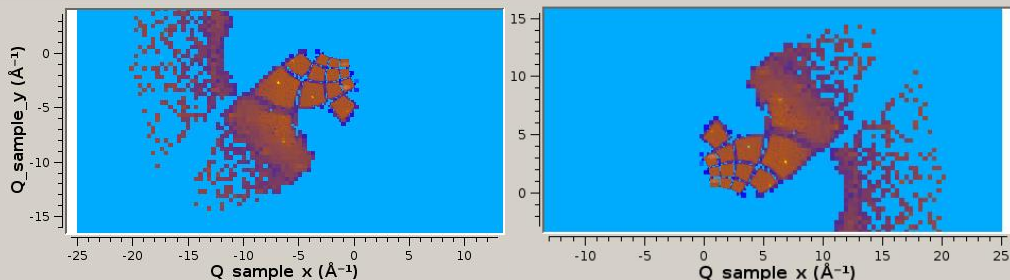 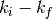 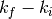 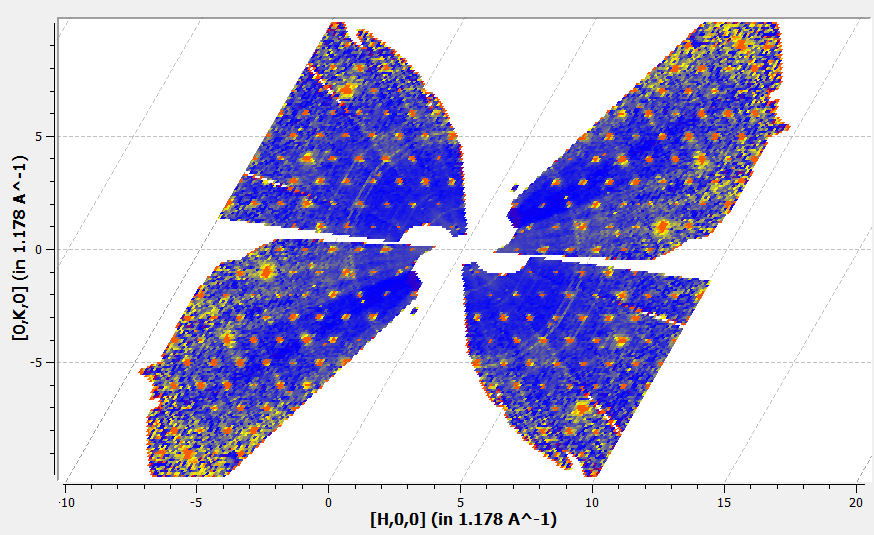 Corrections
Post-Reduction Algorithms
StatisticsOfPeaksWorkspace
Similar output to xprep
No. of Unique Reflections, Resolution range, Multiplicity, Mean, ((I)/sd(I)), Rmerge, Rpim, Data Completeness
SaveLauenorm
Provide input files for the program LAUENORM which is used to perform a wavelength normalization for Laue data using symmetry equivalent reflections measured at different wavelengths.
SaveNexus, SaveIsawPeaks, SaveIsawUB, SaveHKL
Output formats for single crystal peaks
Reduction scripts and GUI
SCD Event Data Reduction Interface
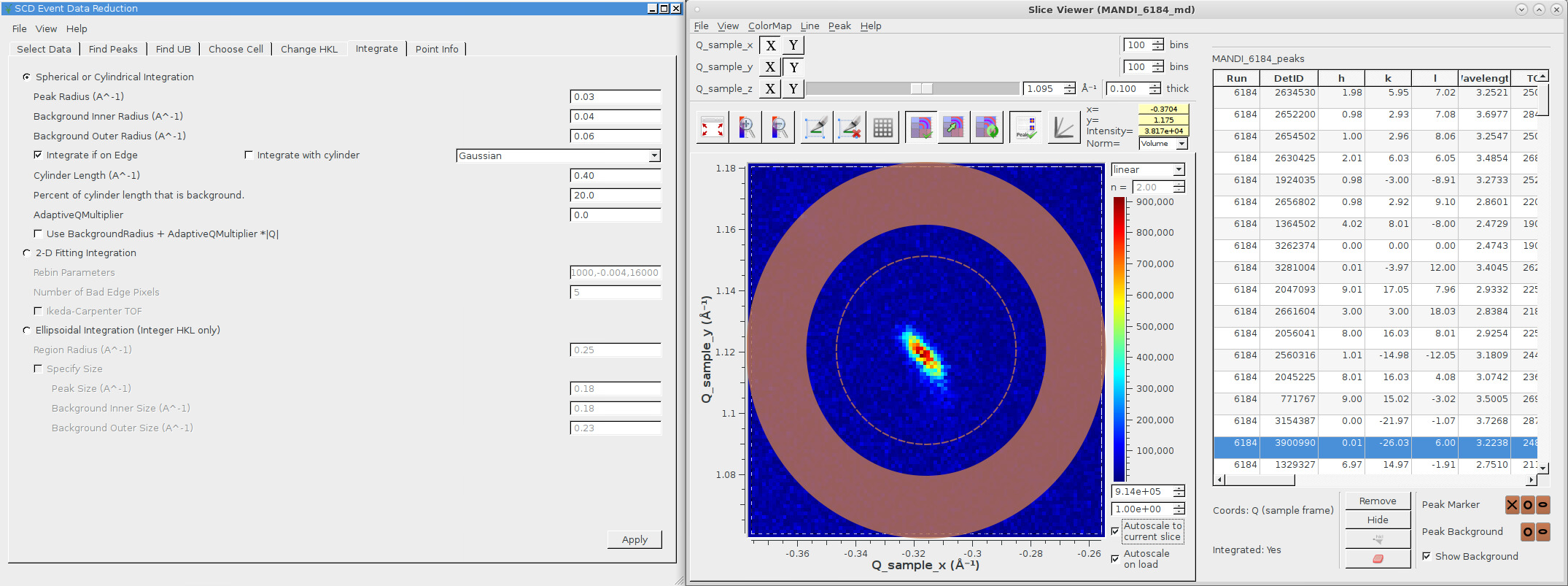 Interface for basic data reduction steps for one crystal orientation in a time-of-flight single crystal neutron diffraction experiment. 
loading data, converting to reciprocal space
 finding peaks
 finding a UB matrix
 choosing a conventional cell
 peak integration
Parallel Python Reduction
After using the SCD reduction interface for one or two runs from a sequence of runs at different crystal orientations, there should be enough information to set up a configuration file.
See mantid/scripts/SCD_Reduction
 A parallel reduction script can be run to produce a combined file of integrated intensities from all the runs. 
Orientations are run at the same time in parallel so wallclock time is reduced.
Timings of Parallel Reduction
Time for reducing one run (OpenMP):
real    3m20.522s  Wallclock Time
user    3m2.982s   CPU TIme
sys     10m39.613s  Malloc+I/O
Speedup 4.14
Time for reducing 9 runs (OpenMP and threads):
real    4m46.675s
user    27m11.130s
sys     31m25.036s
Speedup 12.34
GUI for Single Crystal Reduction Enables Autoreduction
New GUI for TOPAZ Reduction working
All of the corrections are applied without running additional scripts
A previous configuration file can be input for initial values
The resulting configuration file is copied and used to automatically reduce all future data for that experiment
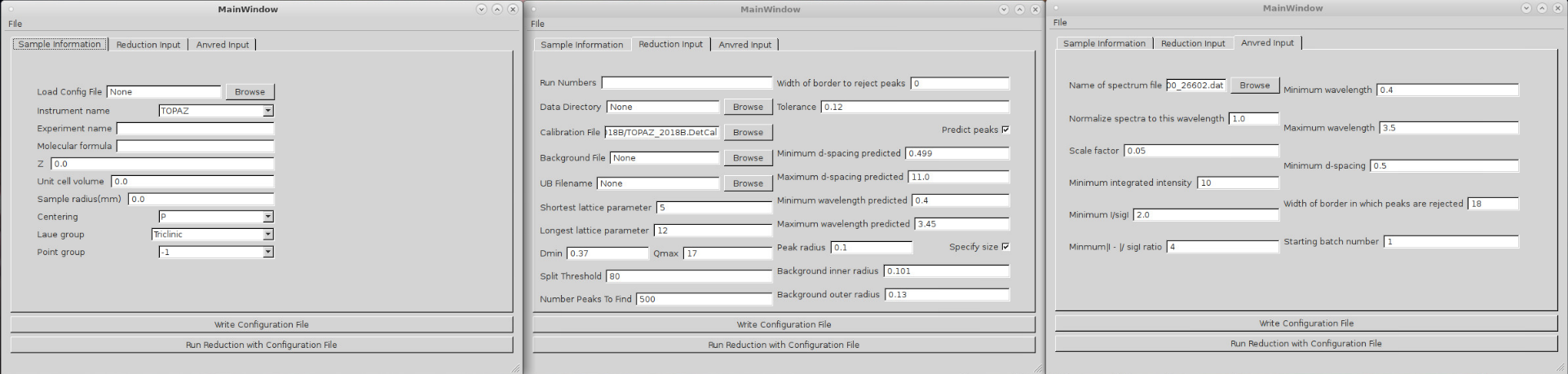 Tabs from reduction GUI
Normalization and Visualization
Andrei Savici, Steven Hahn, Tara Michels-Clark, Christina Hoffmann, Xiaoping Wang, Ross Whitfield, Vickie Lynch
Normalizing Data
MDNormSCD
Input the flux and solid angle calculated from vanadium  and MDEventWorkspace calculated from sample.
Large memory required.
Run MDNormSCD for each sample.
Sum the OutputWorkspaces and OutputNormalizationWorkspaces from MDNormSCD separately and then divide the two sums.
Intensity will not be increased in overlap regions using this method.
Reference: Michels-Clark, T. M., et al. (2016). "Expanding Lorentz and spectrum corrections to large volumes of reciprocal space for single-crystal time-of-flight neutron diffraction." J Appl Crystallogr 49(Pt 2): 497-506.
Integrating MD Histograms
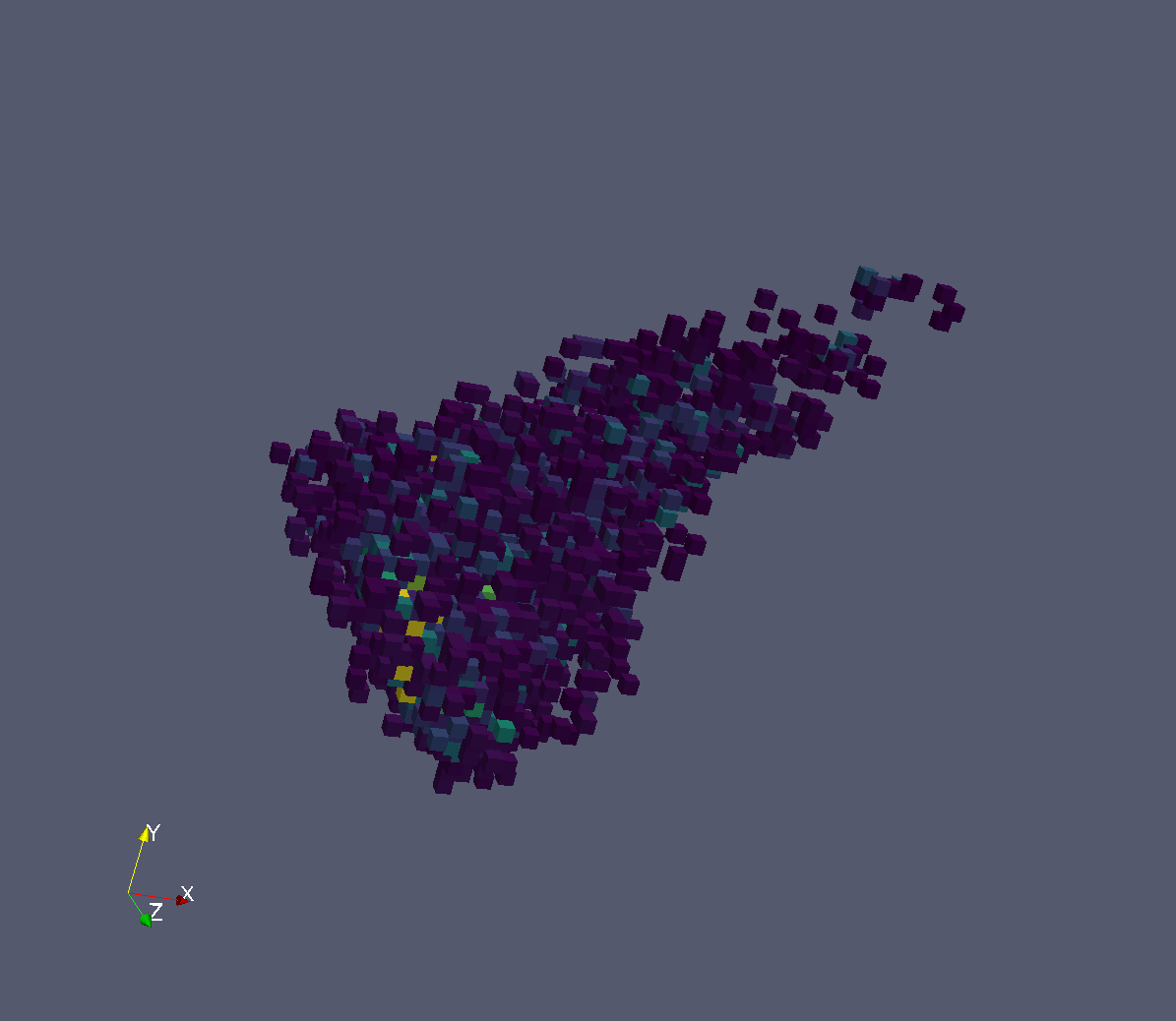 IntegratePeaksMDHKL
The units of the workspace must be HKL.
 The main usage will be for data normalized by MDNormSCD.
 A 3D box is created for each peak and the background and peak data are separated. 
The intensity and sigma of the intensity is found by summing.
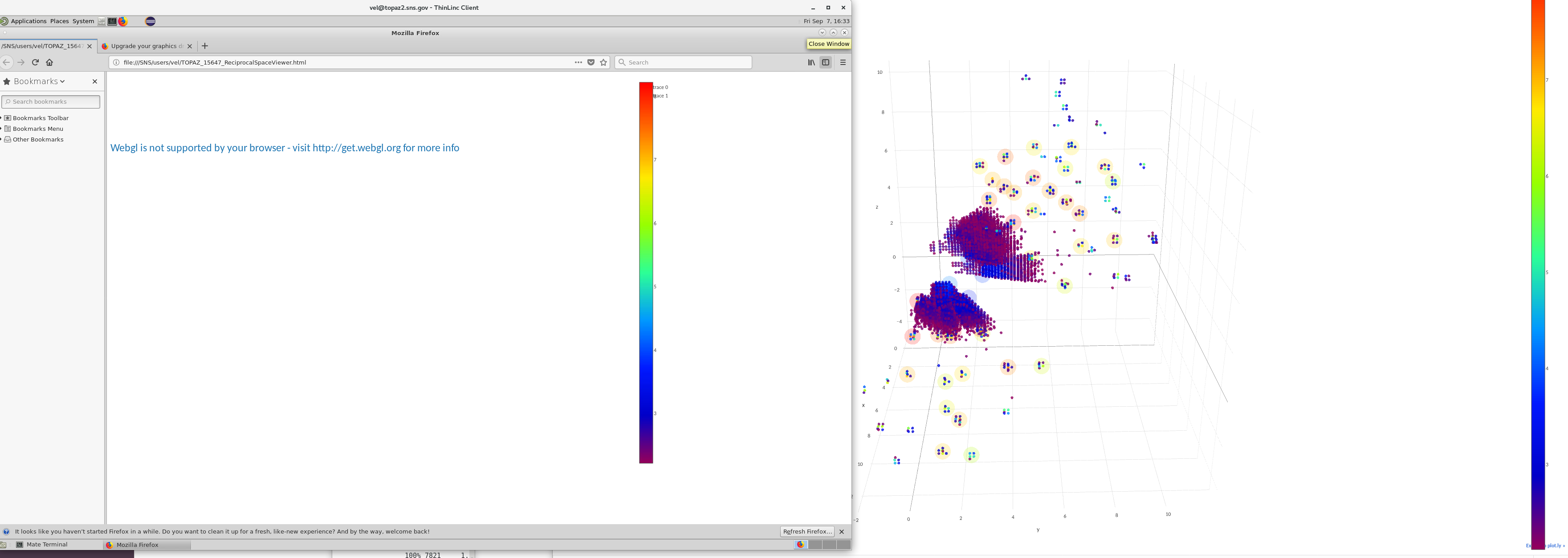 Live Data Viewer
Mantid + Matplotlib/Plotly
Interactive alignment of peaks
Picker gives information about peaks
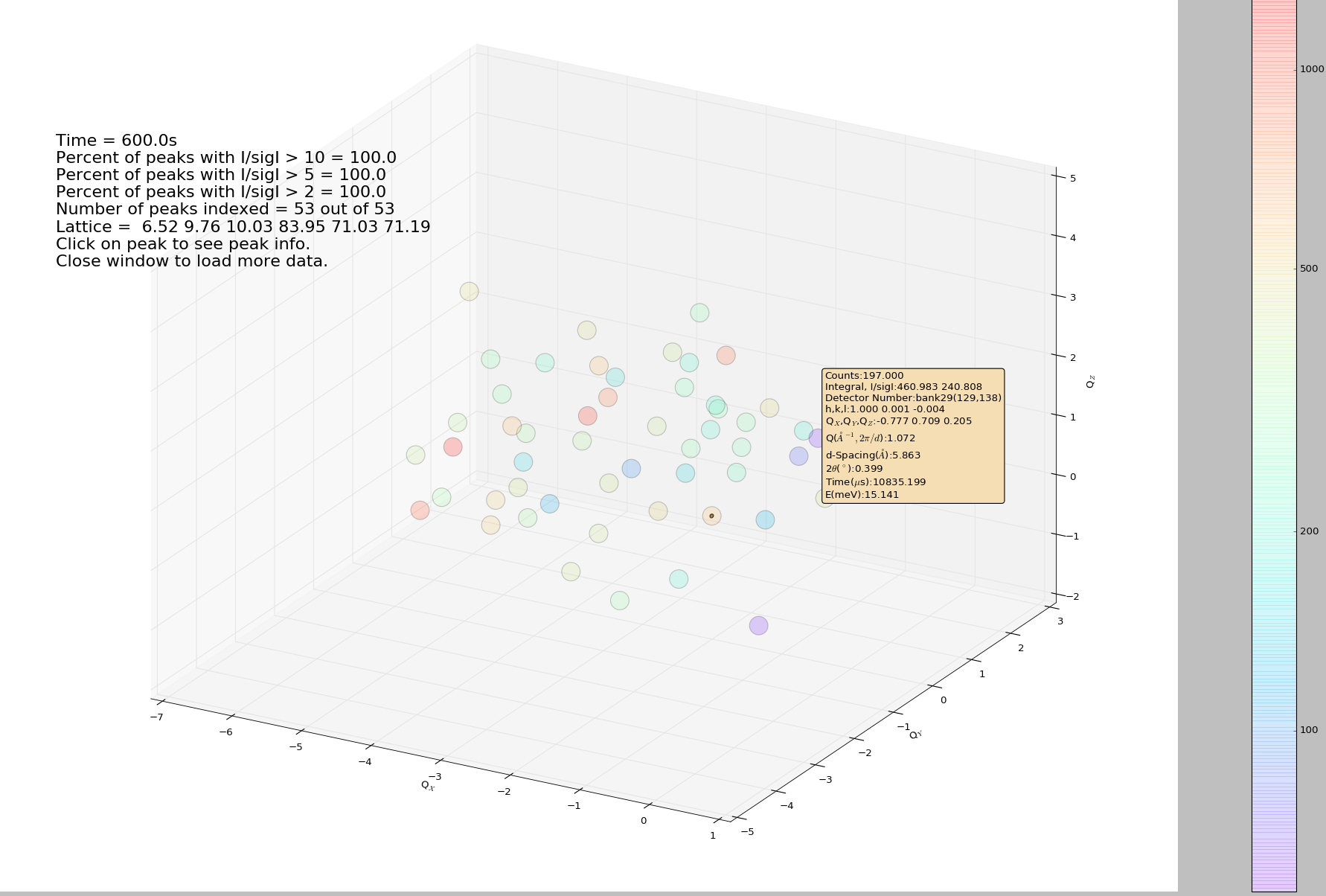 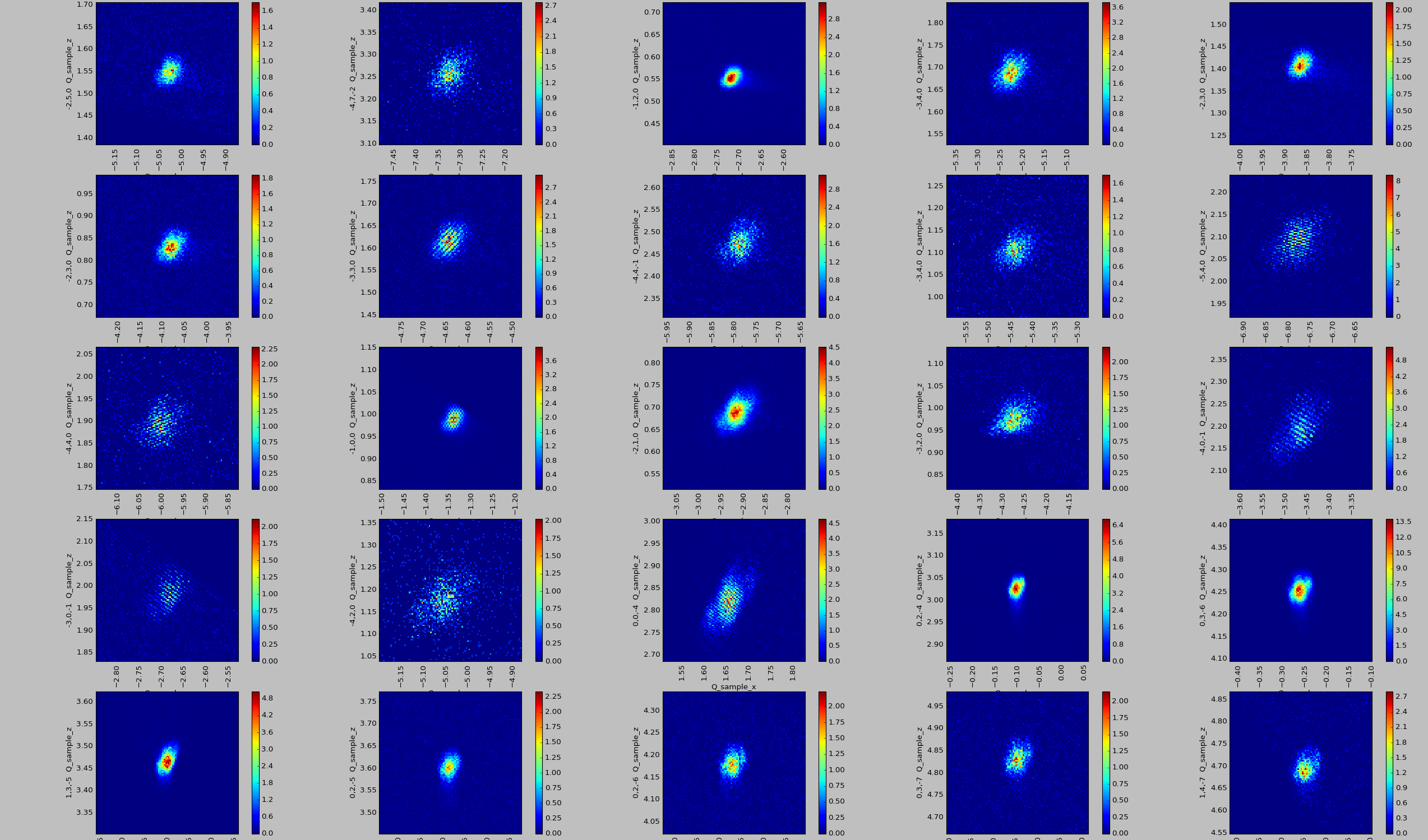 Vates Splatter Plot
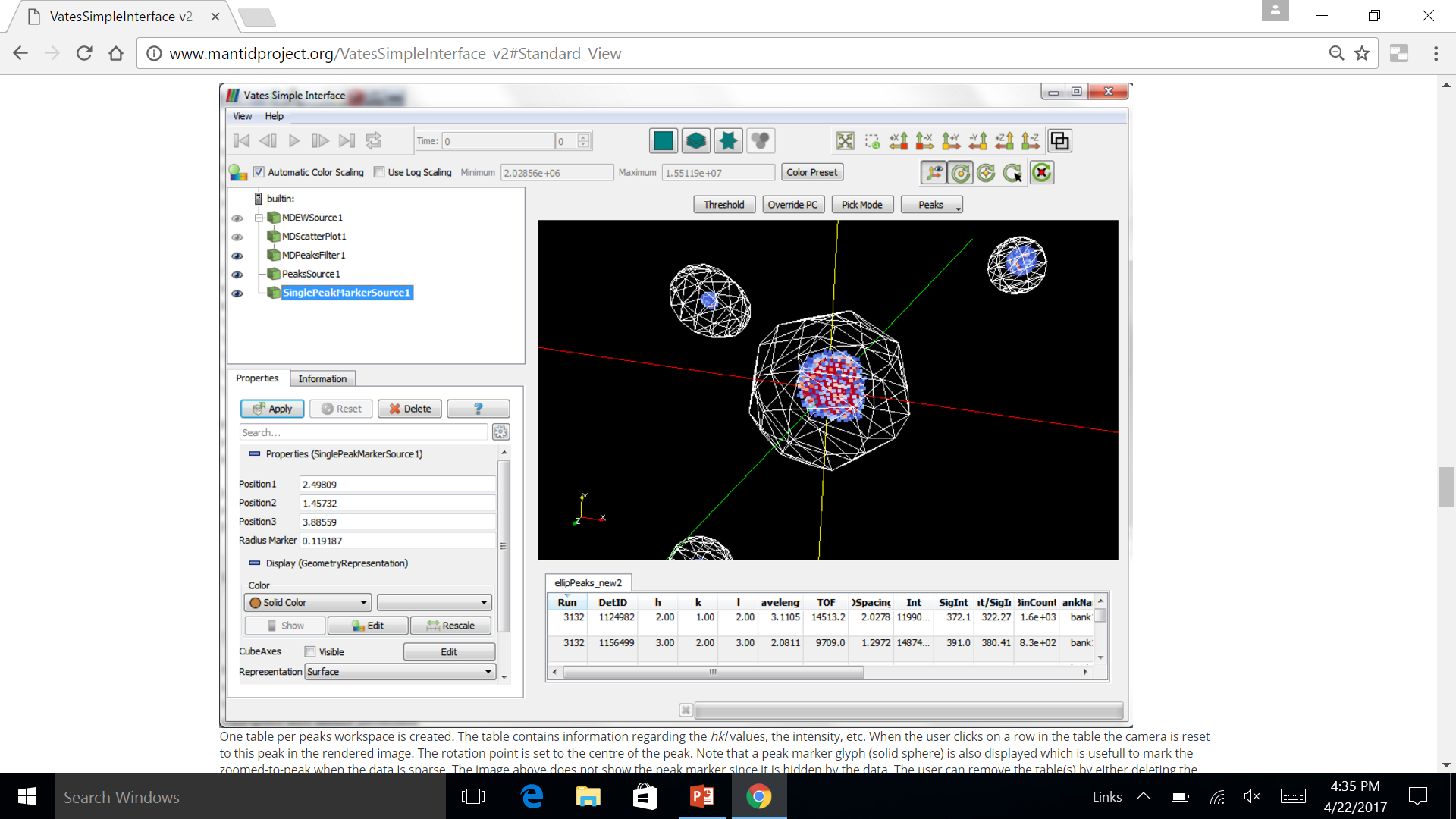 Useful for viewing peaks
Uses ParaView
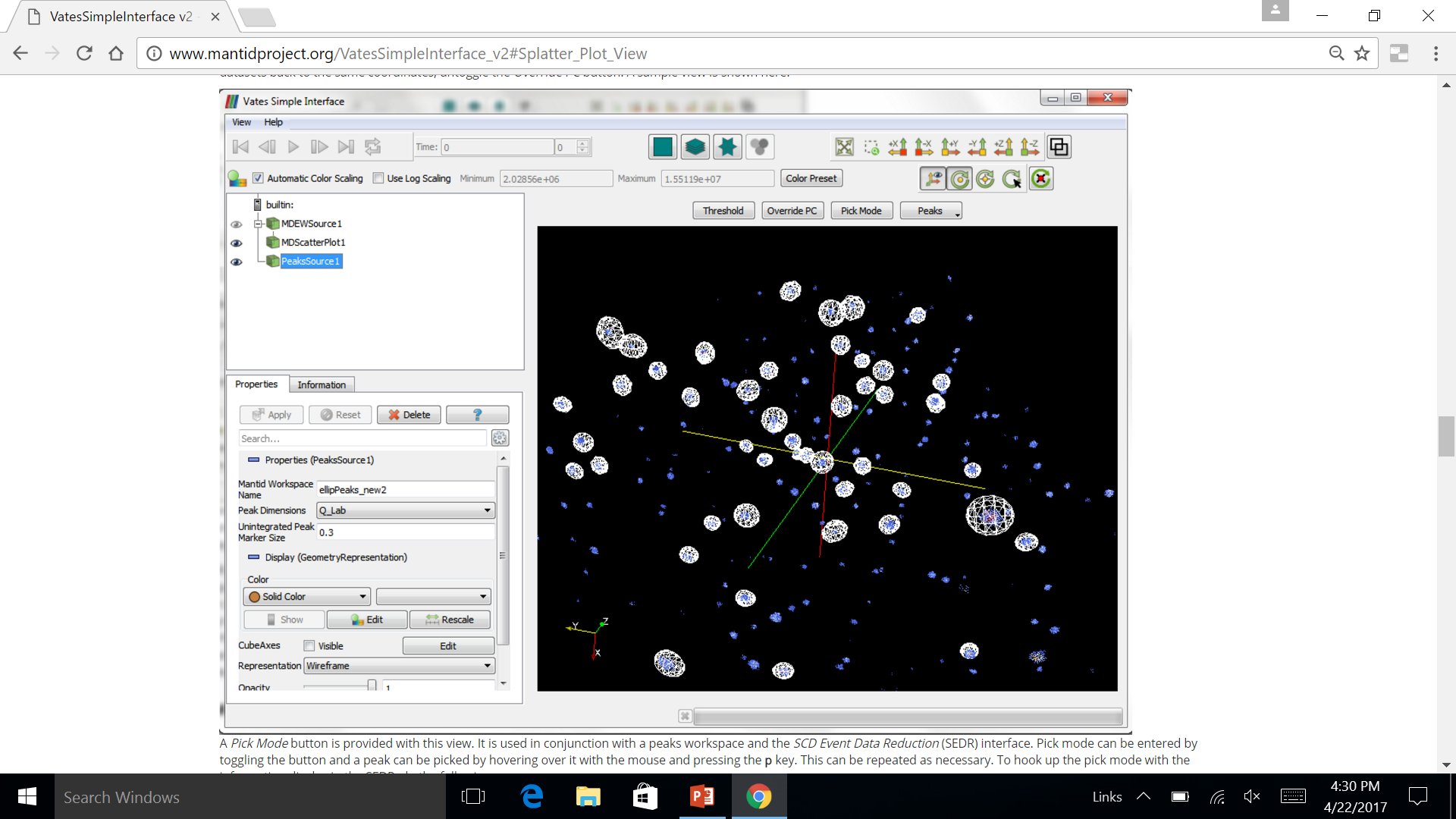 Vates Simple Interface
Useful for viewing diffuse scattering.
Requires much memory.
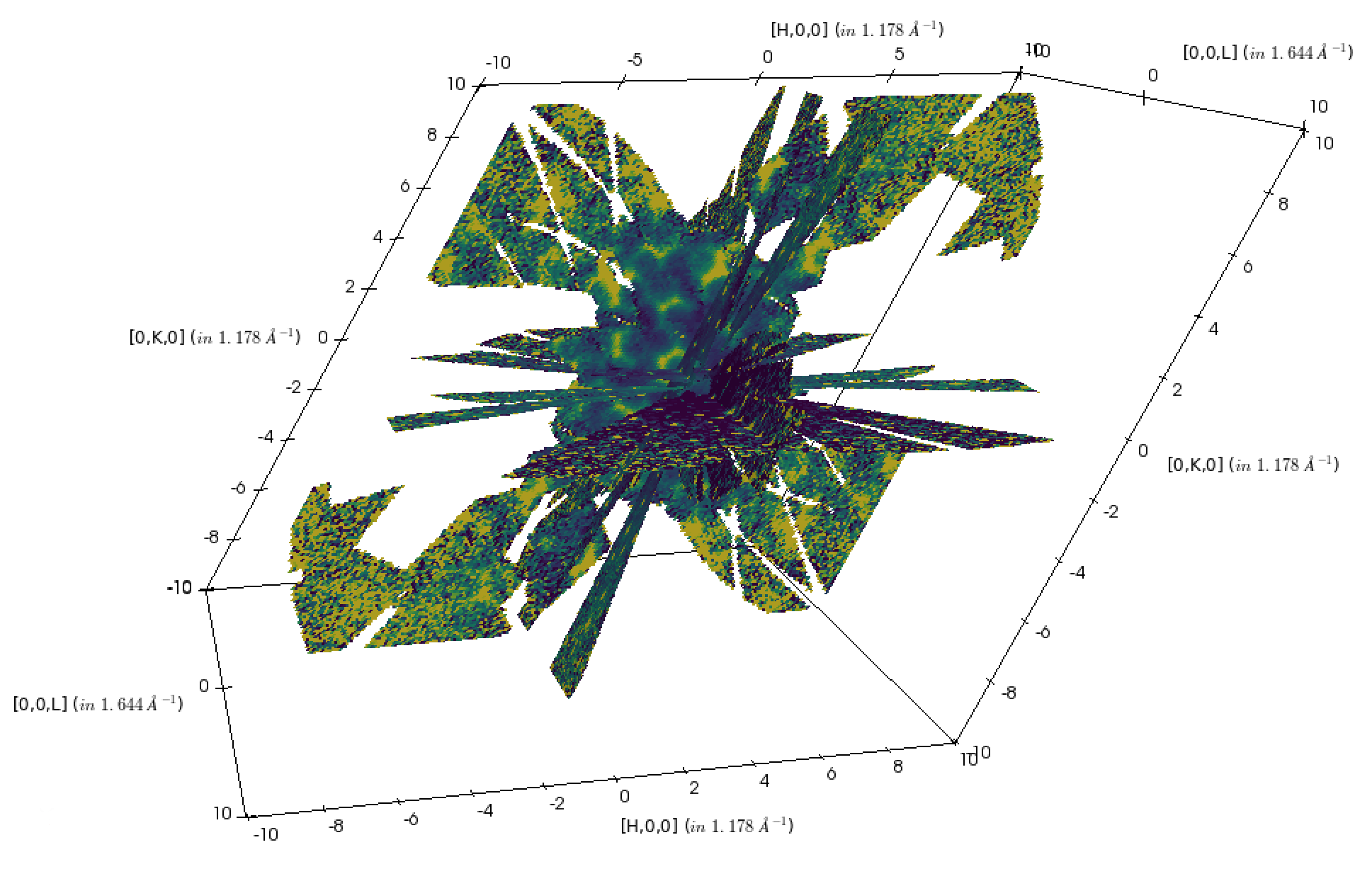 Vates Visualization Capabilities
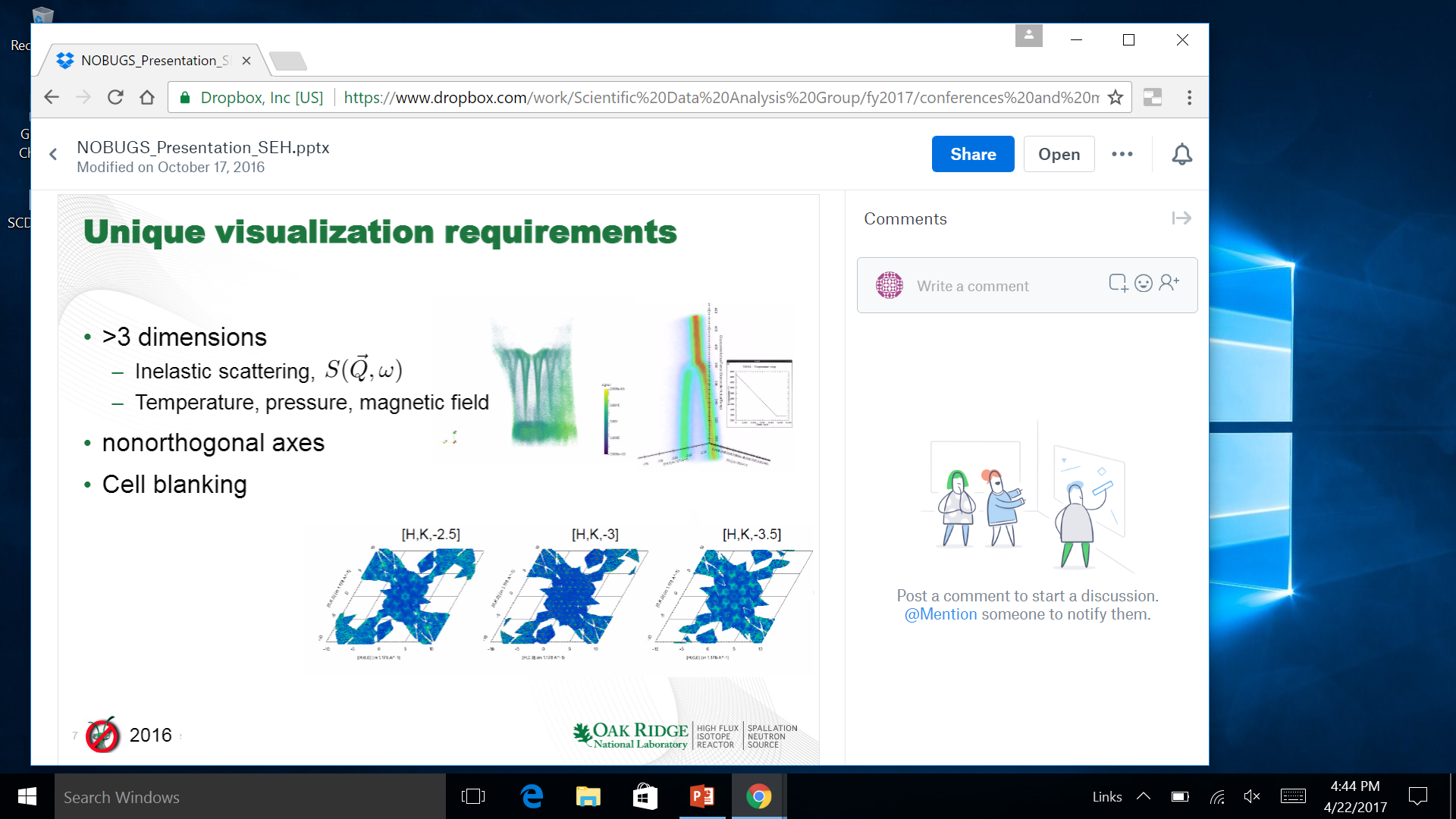 Diffuse Scattering
Single crystal 3D volume diffuse scattering data reduction has become routine on both CORELLI and TOPAZ
The use of crystal symmetry operations has been developed which improves the statistics of data collected
A 3D-delta PDF reduction method has been developed in Mantid and demonstrated on CORELLI and TOPAZ diffuse scattering
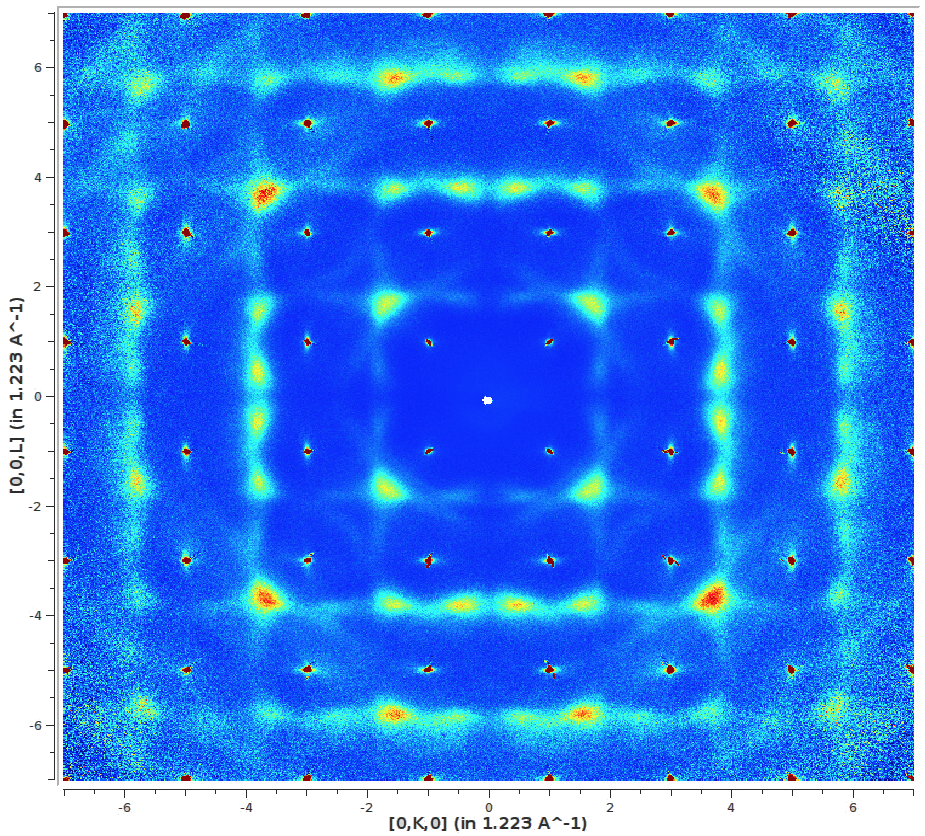 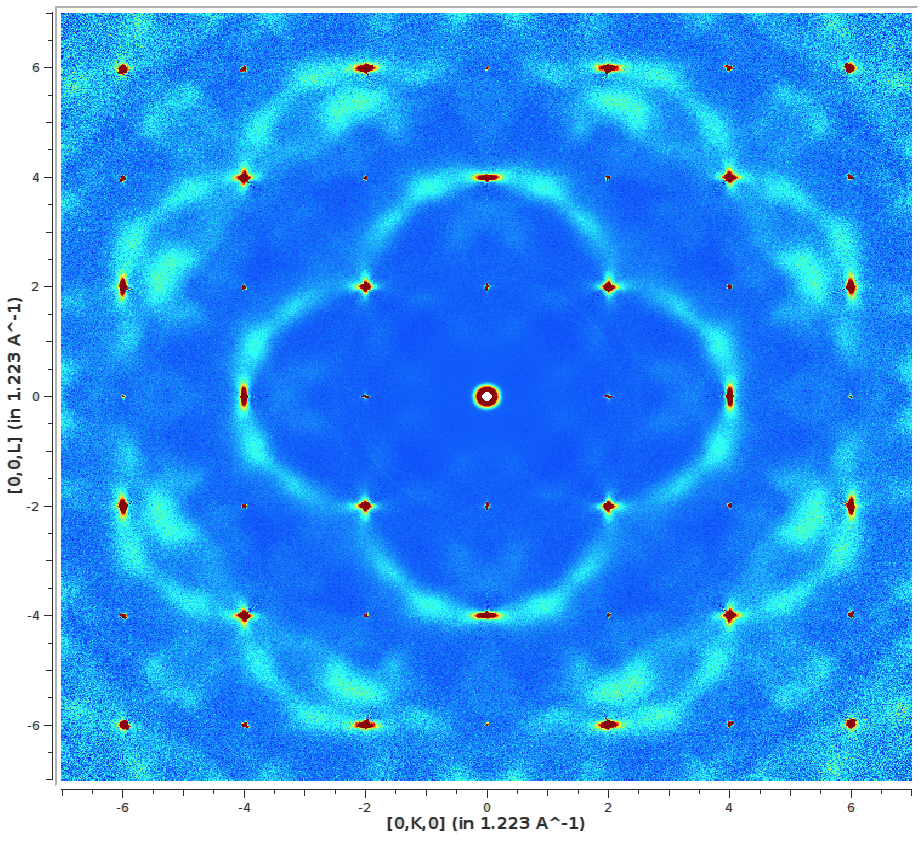 Symmetrized diffuse scattering from ZrO2 
Left - HK0 Right - HK1
Diffuse Scattering
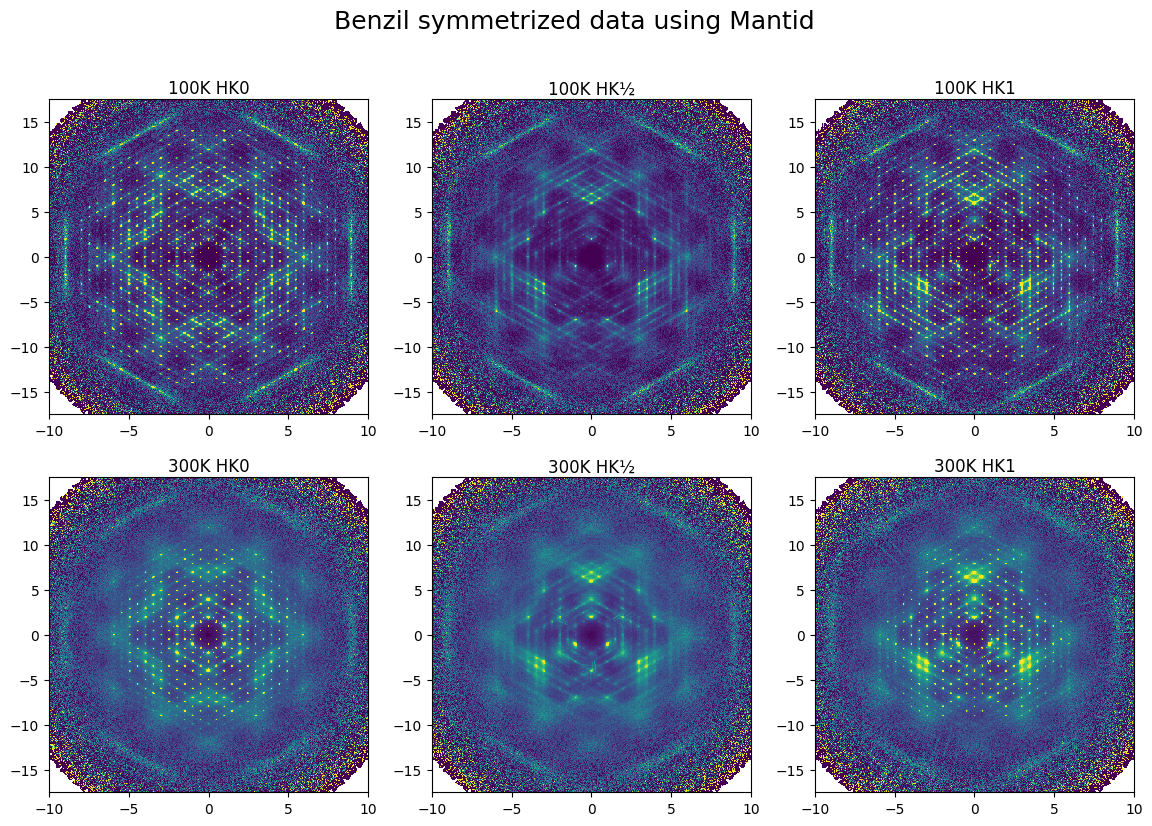 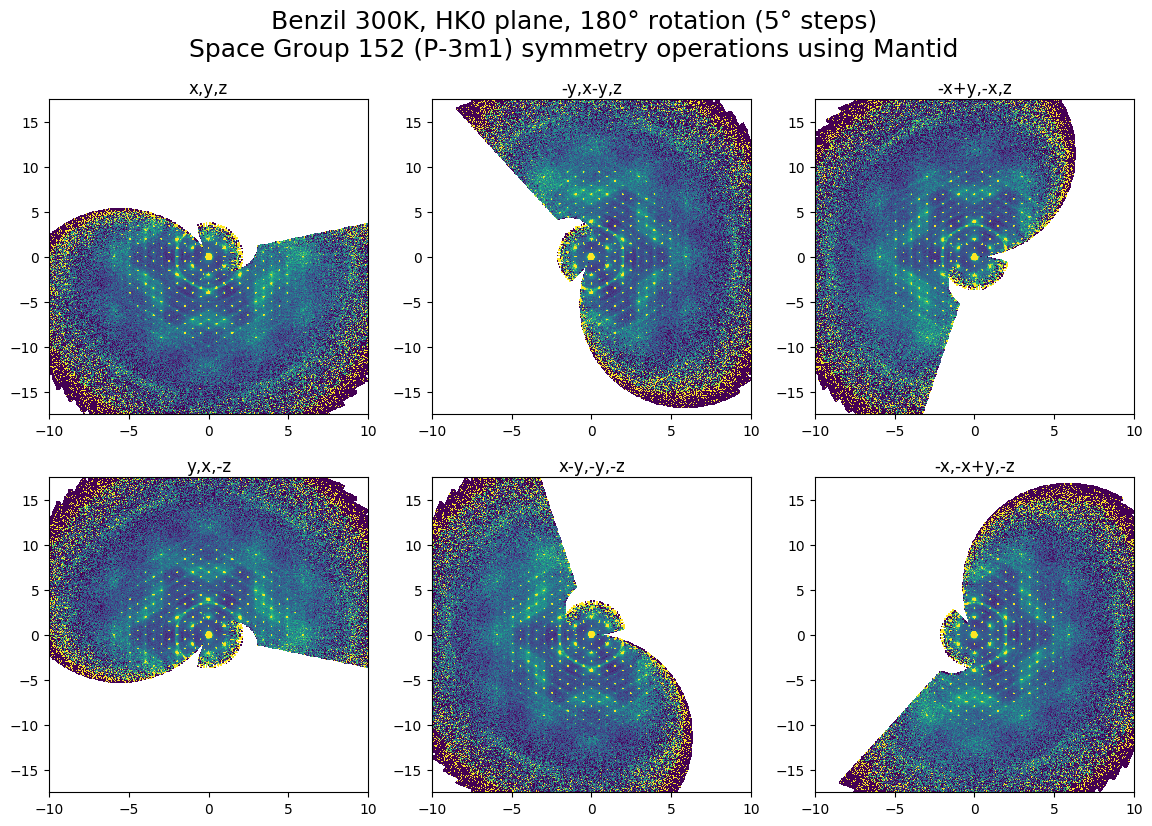 3D-deltaPDF
DTO 680mk H=1.2 z=0
DTO 680mk H=1.2 z=0.25
Benzil 300K, y=0.5
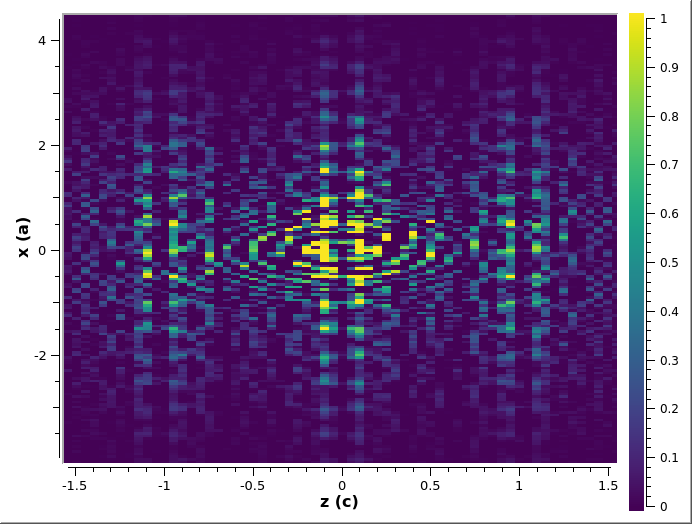 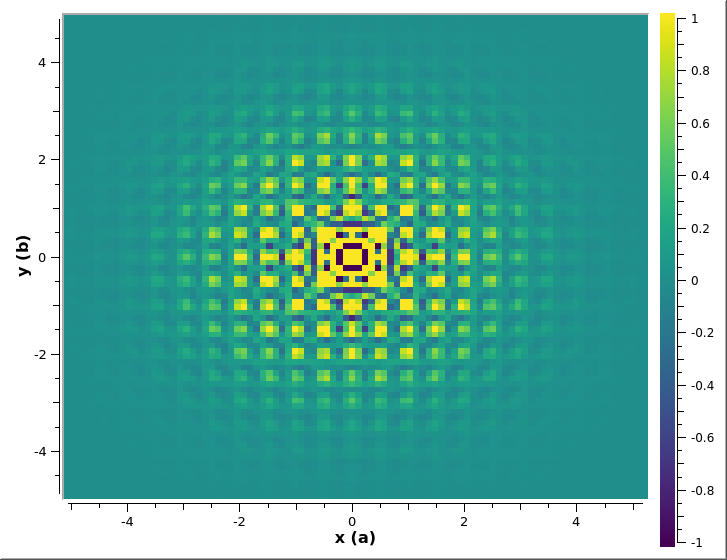 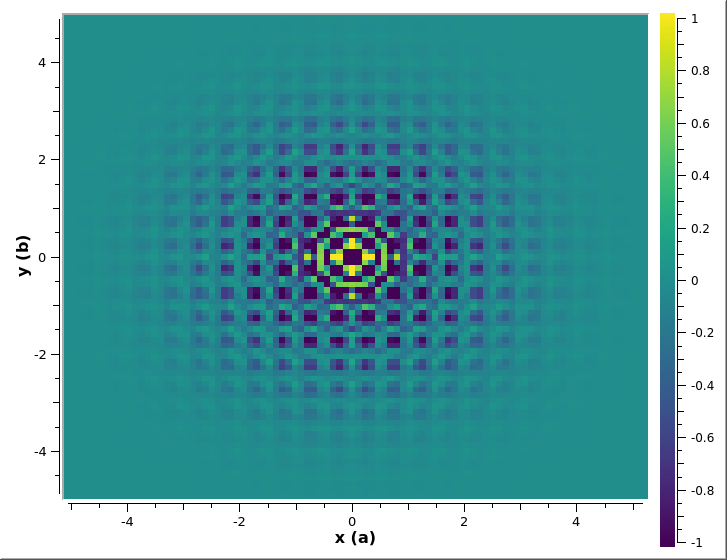 3D Profile Fitting for Peak Integration
Brendan Sullivan, Rick Archibald, Leighton Coates, Xiaoping Wang, Franz Gallmeier, Jack Carpenter, Vickie Lynch, Paul Langan
Samples: Patricia Langan (ORNL), Holger Dobbek and Martin Bommer (Humboldt-Universitat zu Berlin), Robert McFeeters (University of Alabama, Huntsville), Martin Egli and Joel Harp (Vanderbilt University)
Data from the MaNDi and TOPAZ beamlines at the Spallation Neutron Source – Oak Ridge National Laboratory
Funding: NIH R01-GM071939
Currently use peak-minus-background integration
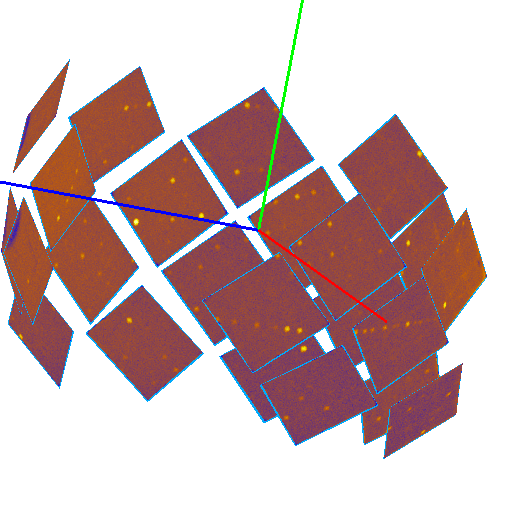 Bragg peaks are complex 3D intensity profiles which can be integrated in detector space or reciprocal space
Detector space run into overlap
Reciprocal space separates peaks
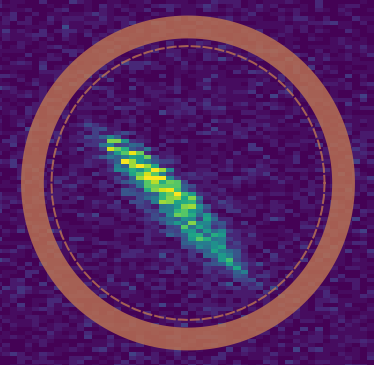 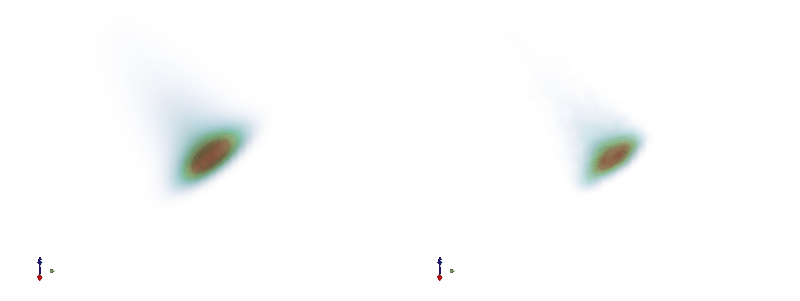 Shortcomings of peak-minus-background approaches
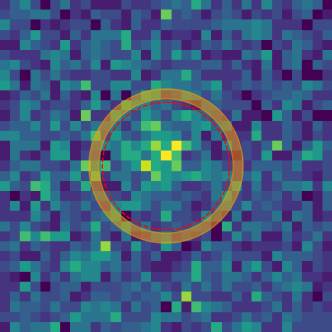 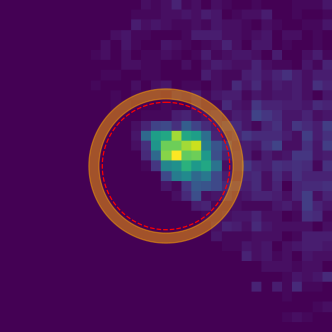 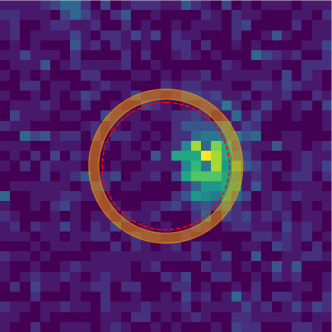 Adjacent and
Inaccurate Peak
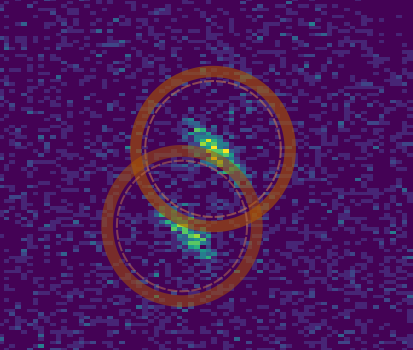 Weak Peaks
Profile fitting overcomes all of these issues!
Overlapping Peaks
Detector Edges
Prediction
Integrate the tail
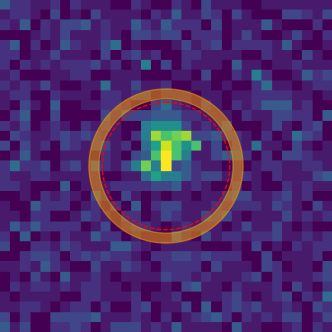 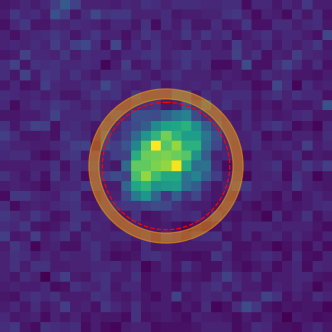 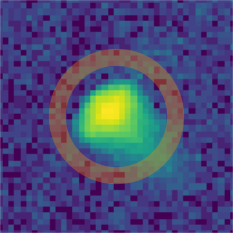 Varying Peak Sizes
Details of peak integration
Goal of integration is to get I, σ(I) for each peak – need to define an integration volume
Here: N / Nmax > 0.05
Tunable parameter
Integrate peak:


Variance:
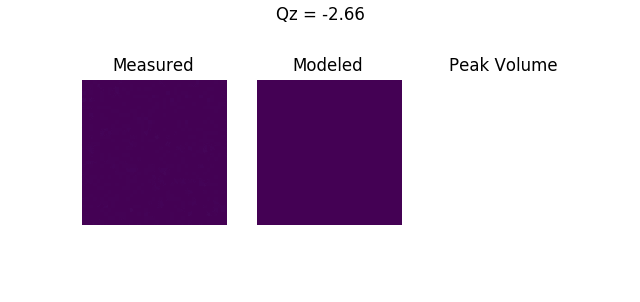 Poission Statistics
Fit Variance
Profile fitting recovers intensities at detector edges
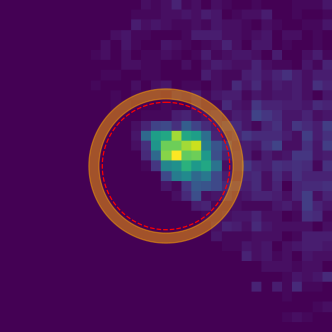 Look at peaks 15 detector pixels or fewer from the edge
Affects ~20% of peaks!
By forcing nearest neighbor profile we improve merging statistics
Detector Edges
Moderator emission and the Ikeda-Carpenter function
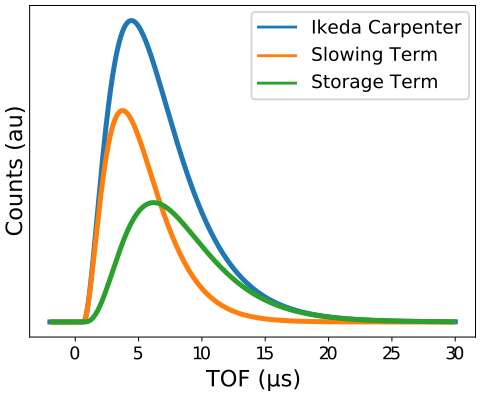 1985 – Ikeda Carpenter function describes moderator emission
SNS moderators have been modeled using MCSTAS
We get fitting parameters from these
High TOF tail gives rise to tail in reciprocal space
For peak fitting – convolve with tophat function and Gaussian function
Background from expected profile fit
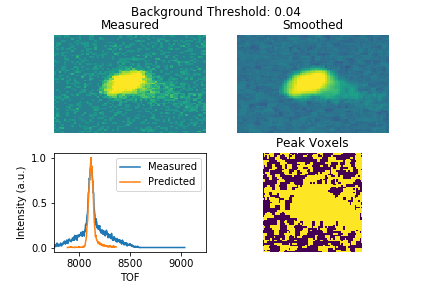 Each voxel in intensity profile has a TOF associated with it
TOF profile is just a histogram of events
Can determine which voxels are peak vs. background by least squares fitting with expected profile
Angular coordinates from bivariate normal distribution
TOF
In spherical coordinates, remaining two components are along scattering direction and around beam direction
Peaks in this direction are well-described by a bivariate Gaussian
Take these parameters and multiply by IC parameters to get 3D profile
Could do as full 3D fit, but (2+1)D fit computationally simpler and gives same answer
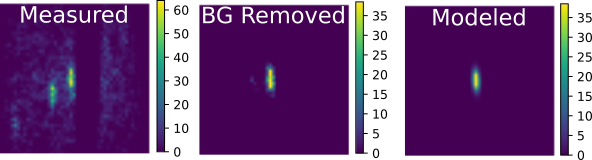 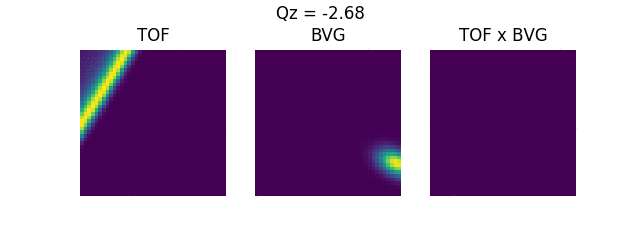 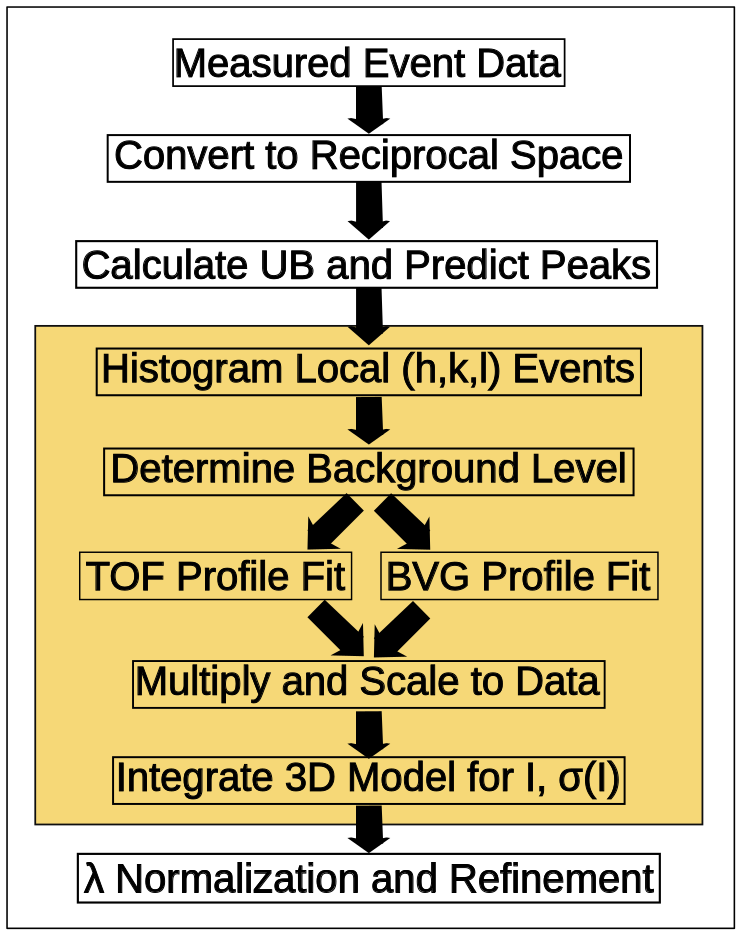 Angular coordinates from bivariate normal distribution
TOF
In spherical coordinates, remaining two components are along scattering direction and around beam direction
Peaks in this direction are well-described by a bivariate Gaussian
Take these parameters and multiply by IC parameters to get 3D profile
Could do as full 3D fit, but (2+1)D fit computationally simpler and gives same answer
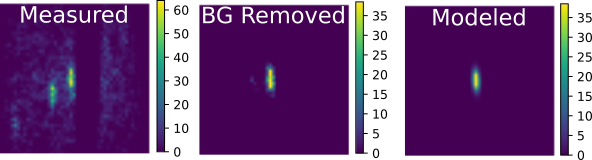 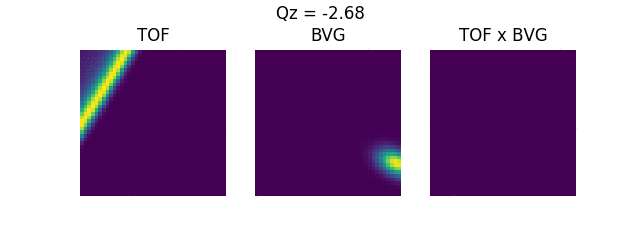 Works well strong peaks not near detector edges
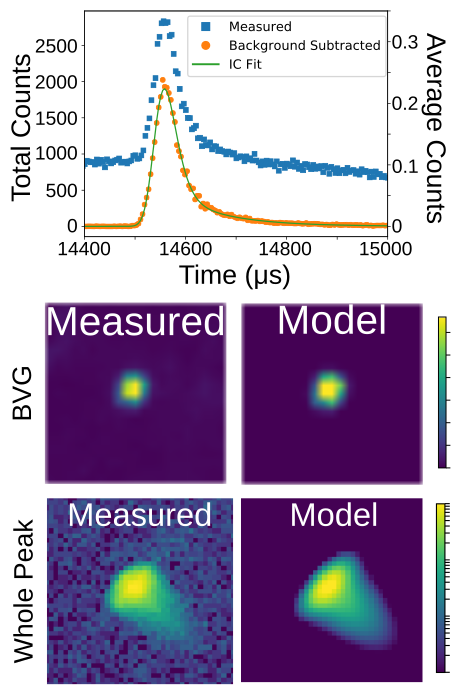 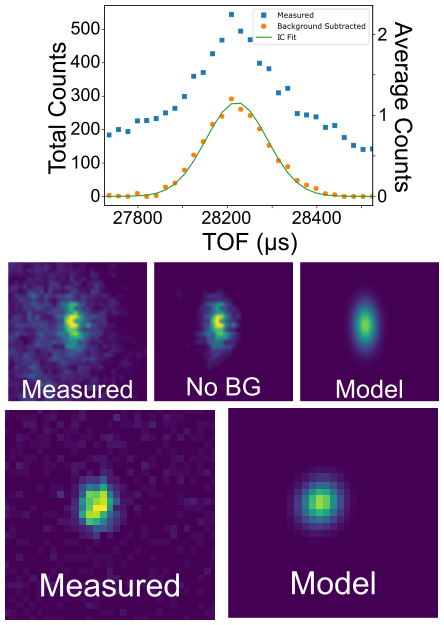 Strong Peak from TOPAZ
Strong Peak from MaNDi
Weak peaks use profile of neighboring strong peak
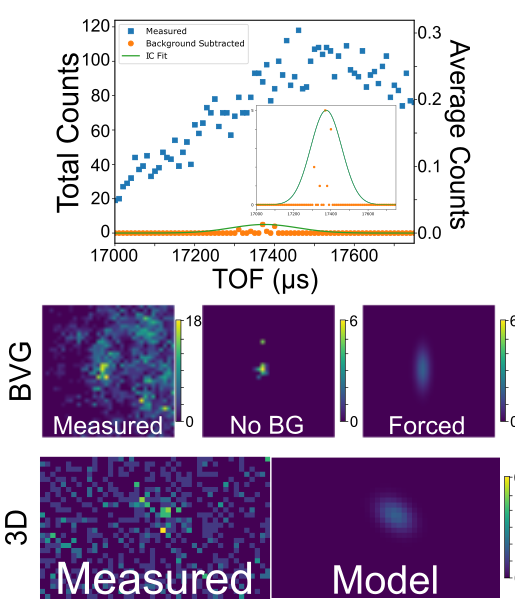 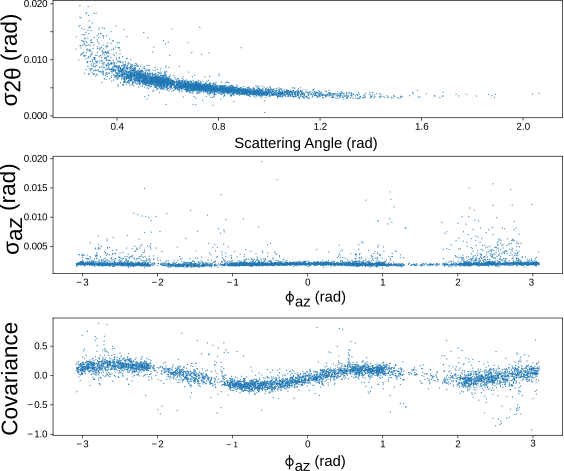 So we can take the profile of the nearest
strong neighbor
Peak shape parameters vary slowly as you
go around detector sphere
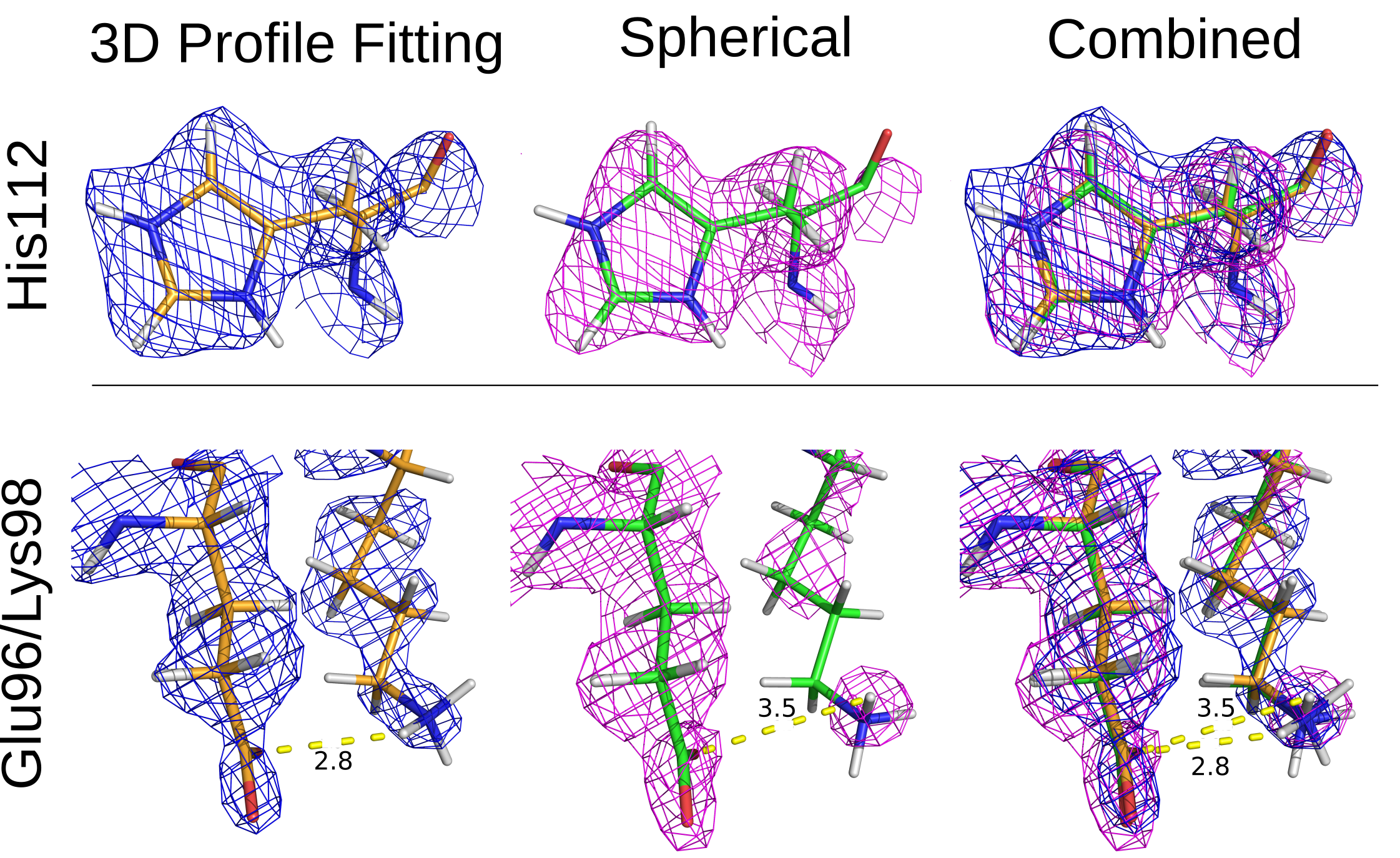 Case study: Perdeuterated β-lactamase mutant
β-lactamases are a class of enzymes involved in antibiotic resistance
Diffracts excellently – great case for testing profile fitting
CC1/2 < 0.3:
Profile fitting: < 1.9 Å
Spherical: 2.2 Å
~0.3 Å increase
Keep I/σ(I) > 1
Rwork, Rfree from refinement on initial model
Sample: Patricia Langan - ORNL
Case Study: Perdeuterated PaPth1
Peptidyl-tRNA hydrolase 1 (PaPth1) catalyzes cleavage of peptidyl tRNA to free peptide and tRNA
Important for bacteria to stay alive
Early dataset for MaNDi, initially pushed to ~2.8 Å.
CC1/2 < 0.3:
Profile fitting: < 2.6 Å
Spherical: ~2.9 Å
~0.3 Å increase
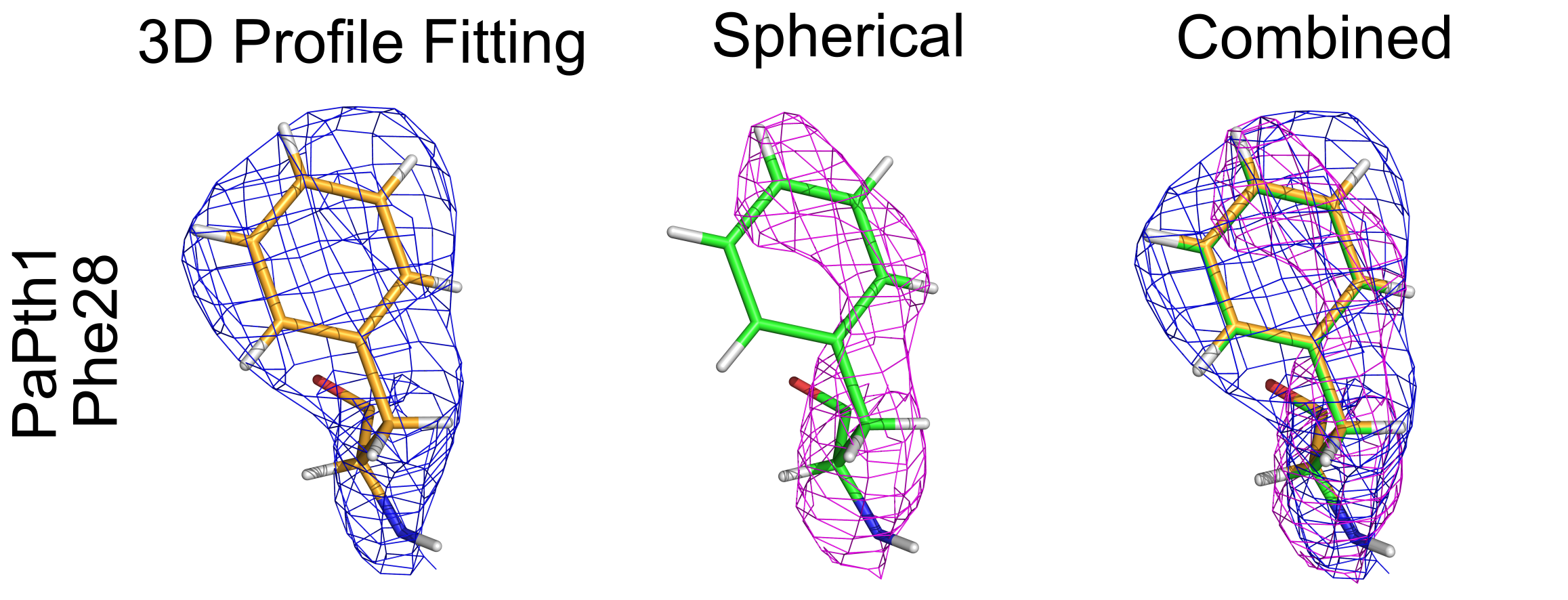 Sample: Robert McFeeters - University of Alabama Huntsville
Initial refinement on preliminary model
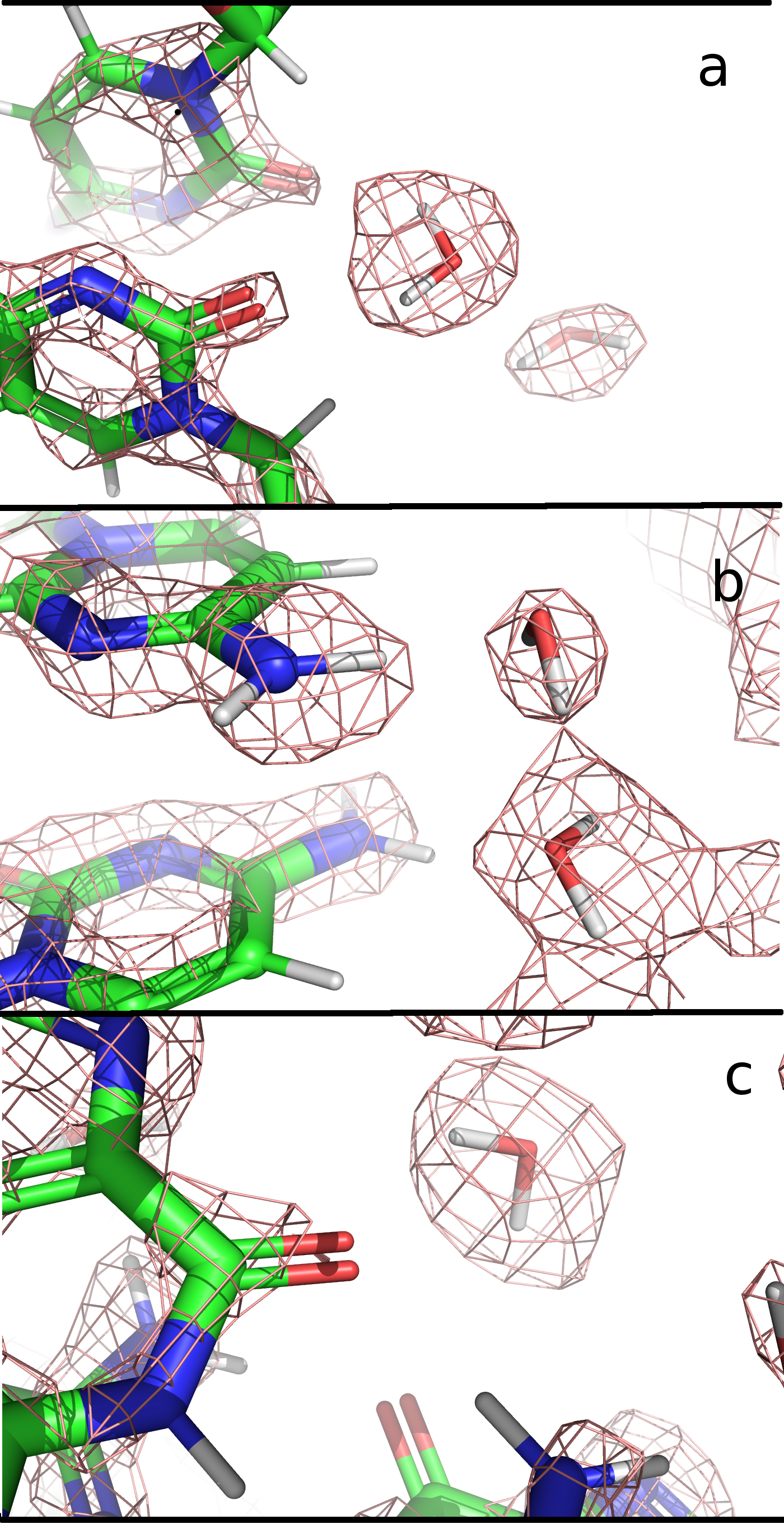 Case study: H-D Exchanged Z-DNA
Left handed Z-DNA crystals diffract to 1 Å show X-rays with regular hydration pattern outside helix
Still blind to visualizing H
RT Z-DNA with neutrons found 44 water molecules (~50%) at 1.8 Å resolution but could not water molecule determine orientation
Data collected in 48h from 0.25mm3 crystal
Spherical Integration: 1 water molecule
Profile fitting: 30 water molecules with tentative orientation
2mFo-Fc at 1.5 rmsd
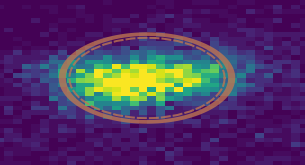 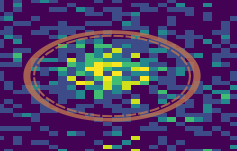 Very different
peak sizes
Sample: Martin Egli and Joel Harp, Vanderbilt University
3D profile fitting is an algorithm in Mantid
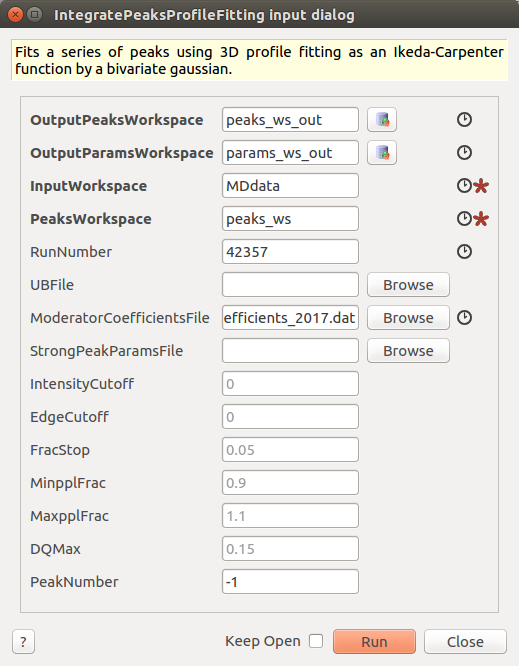 Implemented profile fitting algorithm in Mantid Nightly as IntegratePeaksProfileFitting
Has companion Jupyter notebook for visualizing peak fits
Will be able to replace other integration algorithms in standard data SCD reduction workflows
Could be useful for re-analyzing old data
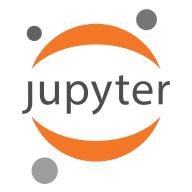 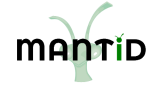 Python script for TOPAZ
Load(Filename='/SNS/TOPAZ/IPTS-9918/0/15647/NeXus/TOPAZ_15647_event.nxs', OutputWorkspace='TOPAZ_15647_event', FilterByTofMin=500, FilterByTofMax=16666, LoadMonitors=True)
FilterBadPulses(InputWorkspace='TOPAZ_15647_event', OutputWorkspace='TOPAZ_15647_event', LowerCutoff=25)
LoadIsawDetCal(InputWorkspace='TOPAZ_15647_event', Filename='/SNS/TOPAZ/shared/PeakIntegration/calibration/TOPAZ_2016A.DetCal')
ConvertToMD(InputWorkspace='TOPAZ_15647_event', QDimensions='Q3D', dEAnalysisMode='Elastic', Q3DFrames='Q_lab', LorentzCorrection=True, OutputWorkspace='TOPAZ_15647_md', MinValues='-25,-25,-25', MaxValues='25,25,25', SplitInto='2', SplitThreshold=100, MaxRecursionDepth=14)
LoadIsawUB(InputWorkspace='TOPAZ_15647_md', Filename='/SNS/TOPAZ/shared/PeakIntegration/DataSet/Si2mm_2016A_15647_15669/15647_Niggli.mat')
LoadIsawPeaks(Filename='/SNS/TOPAZ/shared/PeakIntegration/DataSet/Si2mm_2016A_15647_15669/15647_Niggli.integrate', OutputWorkspace='TOPAZ_15647_peaks')
LoadIsawUB(InputWorkspace='TOPAZ_15647_peaks', Filename='/SNS/TOPAZ/shared/PeakIntegration/DataSet/Si2mm_2016A_15647_15669/15647_Niggli.mat')
LoadIsawUB(InputWorkspace='TOPAZ_15647_md', Filename='/SNS/TOPAZ/shared/PeakIntegration/DataSet/Si2mm_2016A_15647_15669/15647_Niggli.mat')
PredictPeaks(InputWorkspace='TOPAZ_15647_peaks', WavelengthMin=1, WavelengthMax=2, MinDSpacing=0.5, OutputWorkspace='TOPAZ_15647_peaks', EdgePixels=20)
SetInstrumentParameter(Workspace='TOPAZ_15647_peaks', ParameterName='peakMaskSize', ParameterType='Number', Value='6')
runNumber = int(mtd['TOPAZ_15647_peaks'].getPeak(0).getRunNumber())
IntegratePeaksProfileFitting(OutputPeaksWorkspace='peaks_ws_out', OutputParamsWorkspace='params_out',
    InputWorkspace='TOPAZ_15647_md', PeaksWorkspace='TOPAZ_15647_peaks', RunNumber=runNumber,
    UBFile='/SNS/TOPAZ/shared/PeakIntegration/DataSet/Si2mm_2016A_15647_15669/15647_Niggli.mat',
    ModeratorCoefficientsFile='/SNS/TOPAZ/shared/ProfileFitting/franz_coefficients_2010.dat',
    StrongPeakParamsFile='/SNS/users/vel/Dropbox (ORNL)/analysis/strongPeakParams_topaz_silicon.pkl')
Profile fitting can recover intensities in 3He detectors
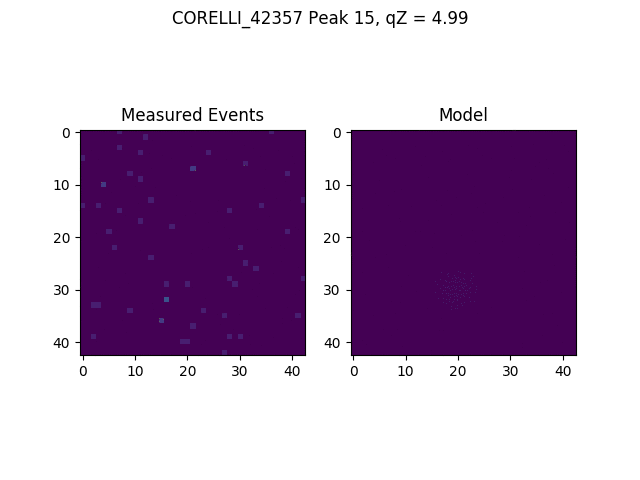 Different detector system: 3He tubes
There is a gap between each tube, set of tubes, and each bank
Profile fitting can recover the intensities in these gaps
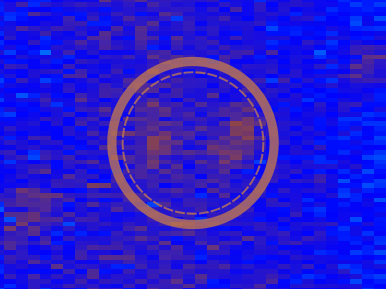 Planned for profile fitting
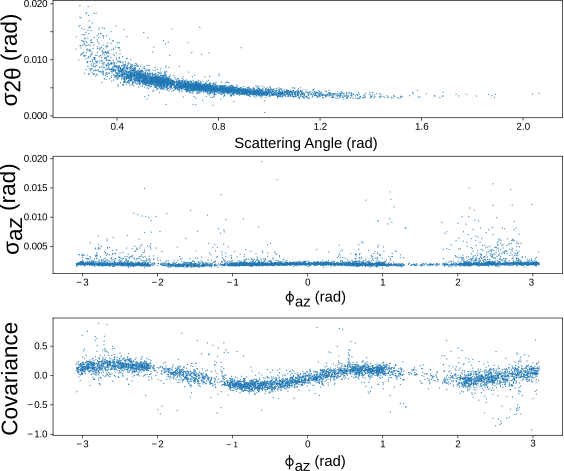 Fit crystal and instrument
parameters
Overlapping Peaks
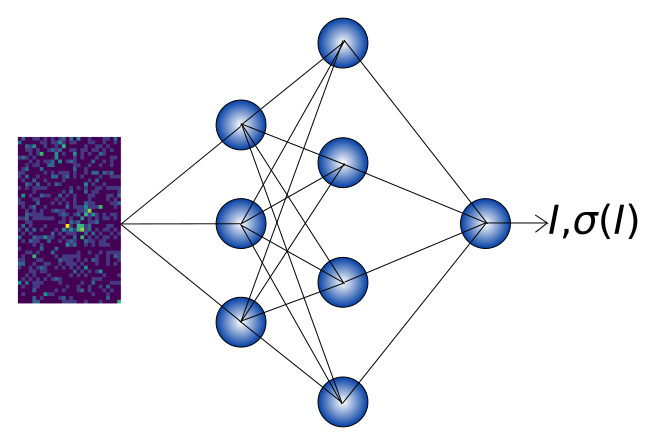 Image segmentation
through machine learning
Modulated Structures
Shiyun Liu, Xiaoping Wang, Vickie Lynch
Samples: Shiyun Liu, A. Banerjee, X.P. Wang, C.M. Hoffmann, M. Lumsden, B.C. Sales, K.J. Woo, B.C. Chakoumakos
Data from the TOPAZ beamlines at the Spallation Neutron Source – Oak Ridge National Laboratory
Funding: GO student
Modulated Structure Example
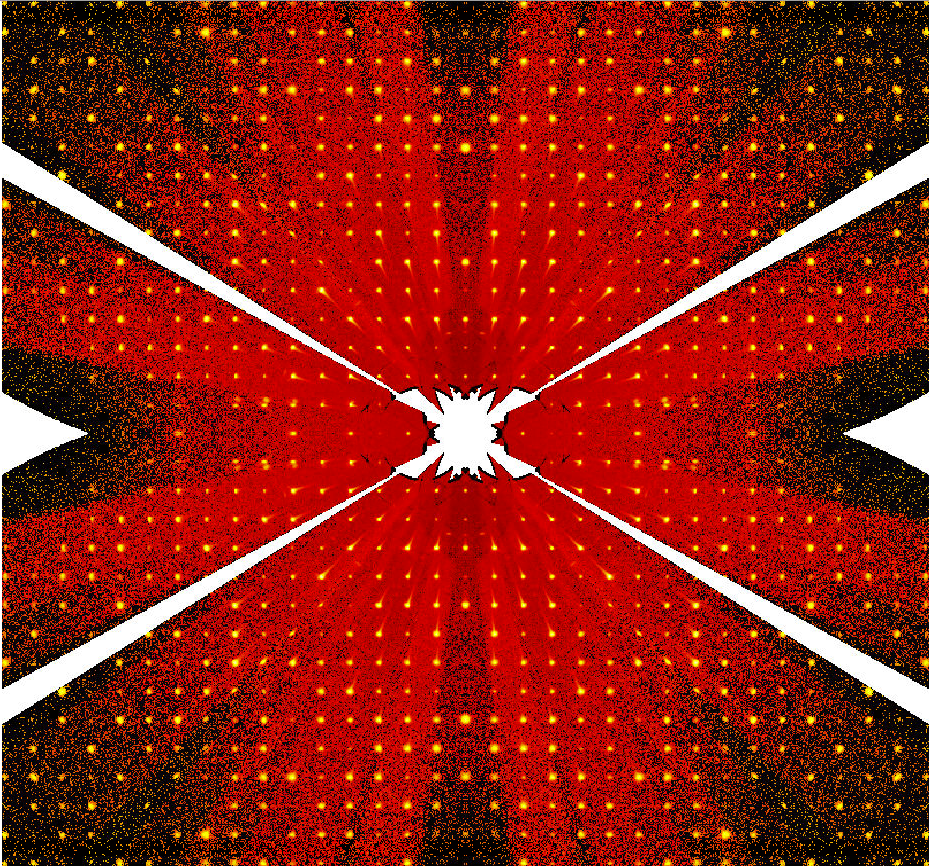 hk0
No cross-terms of satellite observed
1d modulated Cmm2 with twinning
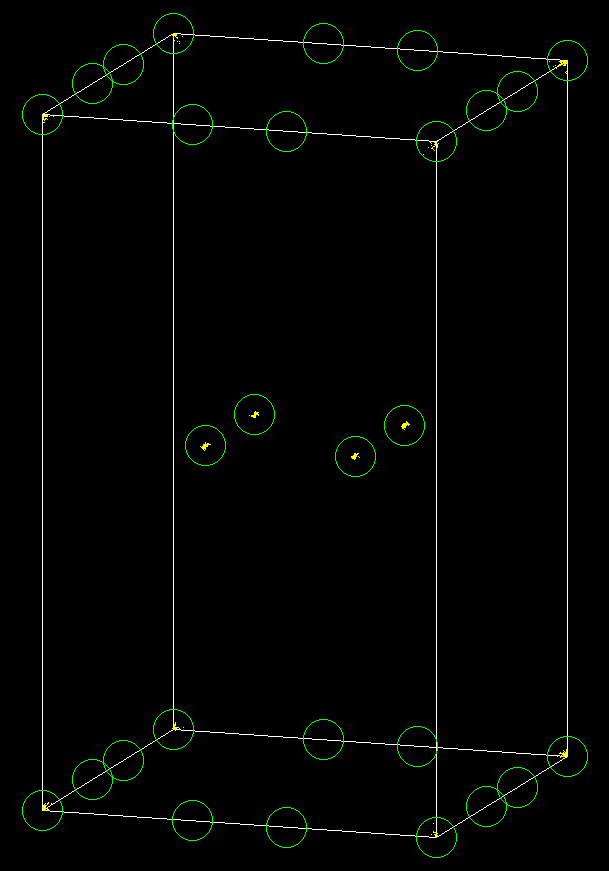 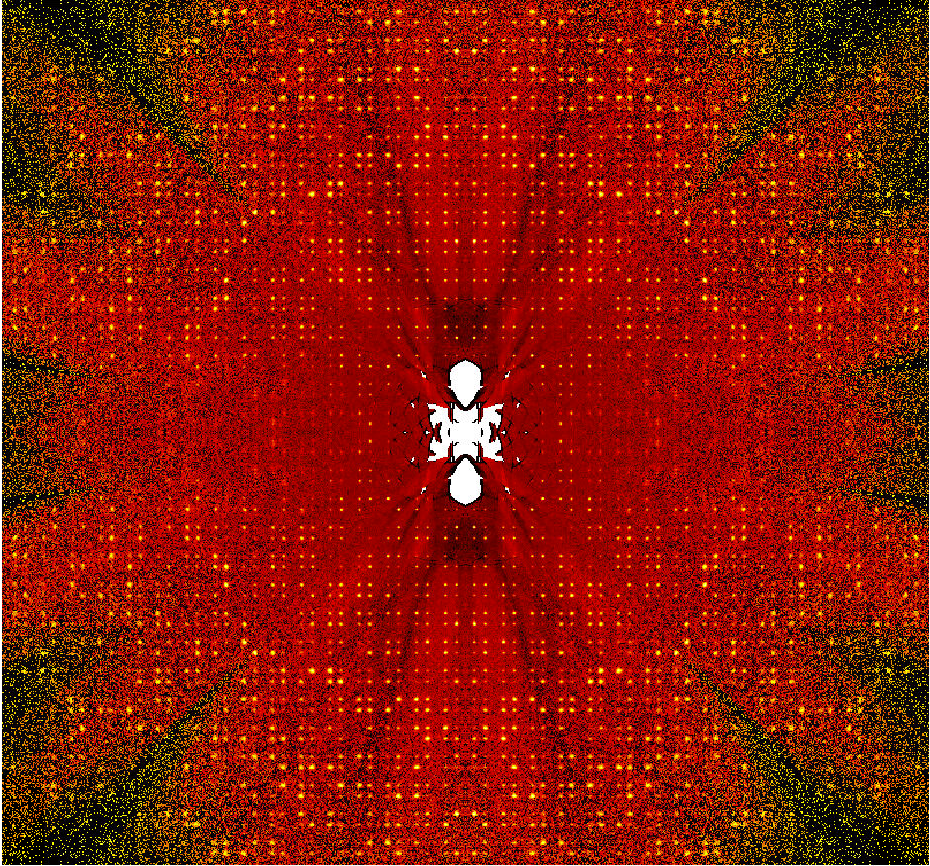 q1+q2
q2
hk0.5
q1
Finding Modulation Vectors
Visual aid for identifying the satellite peaks
Finds clusters of peaks by binning the number of peaks in the collapsed HKL space into specified sized boxes
The resulting clusters of peaks are modulation vectors
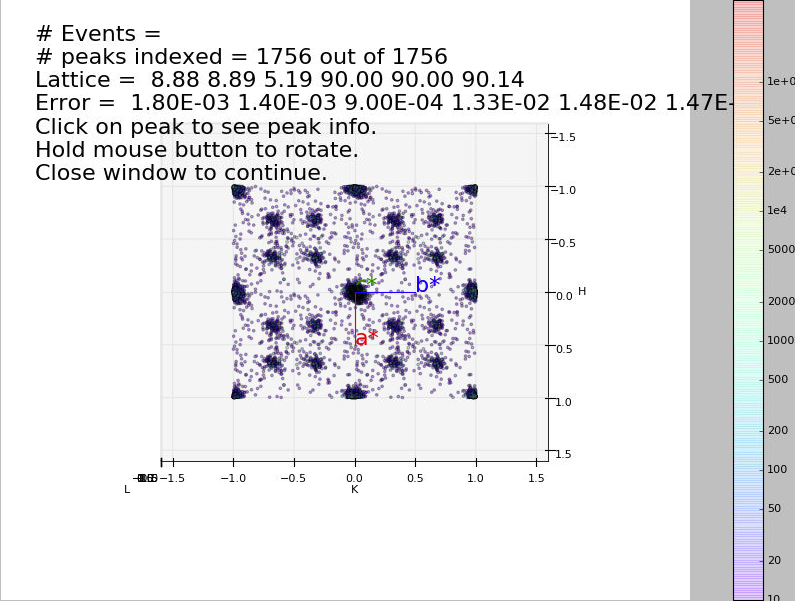 Modifications to Mantid
ModUB is added to the OrientedLattice class


Members ModHKL and errorModHKL are added to UnitCell class
Modifications to Mantid cont.
Modifications to Mantid cont.
IndexPeaks will now index both main reflections and satellites
Will index up with up to 3 modulation vectors
Uses maximum order of satellites to index
Uses Boolean for whether to include satellites of crossed terms
Use smaller tolerance than usual for main reflections with satellites
FindUBUsingIndexedPeaks uses the indexed peaks to calculate the UB and ModUB
FindUBUsingIndexedPeaksWithSatellites uses the indexed peaks from to calculate the UB and ModUB and has addition input for the modulation vectors
Modifications to Mantid cont.
With dh,dk,dl as input for PredictSatellitePeaks, all the satellite peaks that hits the detector within the wavelength range are predicted



LoadIsawUB and SaveIsawUB now input/output three more columns if there is a modulation vector
h k l m n p
IntegrateEllipoidsWithSatellites integrated both main and satellite peaks
FindUBUsingIndexedPeaks with Satellites
FindUBUsingIndexedPeaks-[Notice] FindUBUsingIndexedPeaks startedFindUBUsingIndexedPeaks-[Notice] Number of Indexed Peaks in Run 24281 is 1753FindUBUsingIndexedPeaks-[Notice] Lattice Parameters:    7.592302    7.628449    7.096641  106.925624  100.586711  115.107697   332.912929FindUBUsingIndexedPeaks-[Notice] Parameter Errors  :    0.000584    0.000658    0.001245    0.010293    0.010415    0.007113    0.086289FindUBUsingIndexedPeaks-[Notice] New UB will index 853 main Peaks with tolerance 0.12 and 902 Satellite Peaks with tolerance 0.1 ,out of 2157 Peaks FindUBUsingIndexedPeaks-[Notice] Lattice Parameters:    7.592302    7.628449    7.096641  106.925624  100.586711  115.107697   332.912929FindUBUsingIndexedPeaks-[Notice] Parameter Errors  :    0.000584    0.000658    0.001245    0.010293    0.010415    0.007113    0.086289FindUBUsingIndexedPeaks-[Notice] Modulation Dimension is: 1FindUBUsingIndexedPeaks-[Notice] Modulation Vector 1: [-0.490880,-0.442061,0.384217]FindUBUsingIndexedPeaks-[Notice] Modulation Vector 1 error: [0.006756,0.007009,0.008165]FindUBUsingIndexedPeaks-[Notice] FindUBUsingIndexedPeaks successful, Duration 0.01 seconds
IndexPeaks with Satellites
IndexPeaks-[Notice] IndexPeaks startedIndexPeaks-[Notice] Maximum Order: 2IndexPeaks-[Notice] ALL Runs: indexed 1765 Peaks out of 2157 with tolerance of 0.12IndexPeaks-[Notice] Out of 1765 Indexed Peaks 853 are Main Bragg Peaks, and 912 are satellite peaks IndexPeaks-[Notice] Average error in h,k,l for indexed peaks =  0.0149101IndexPeaks-[Notice] Average error in h,k,l for indexed main peaks =  0.0145036IndexPeaks-[Notice] Average error in h,k,l for indexed satellite peaks =  0.0152904IndexPeaks-[Notice] Lattice Parameters:    7.592302    7.628449    7.096641  106.925624  100.586711  115.107697   332.912929IndexPeaks-[Notice] Parameter Errors  :    0.000584    0.000658    0.001245    0.010293    0.010415    0.007113    0.086289IndexPeaks-[Notice] IndexPeaks successful, Duration 0.00 seconds
Conclusions
Mantid algorithms are reducing single-crystal data
TOPAZ is using autoreduction with reduction GUI for setup
Large memory is needed for normalization of orientations and visualization of data.
Visualization is very important for single crystal data.
3D Profile fitting for integration is available in Mantid
Reduction of data with modulated structures will soon be  available in Mantid